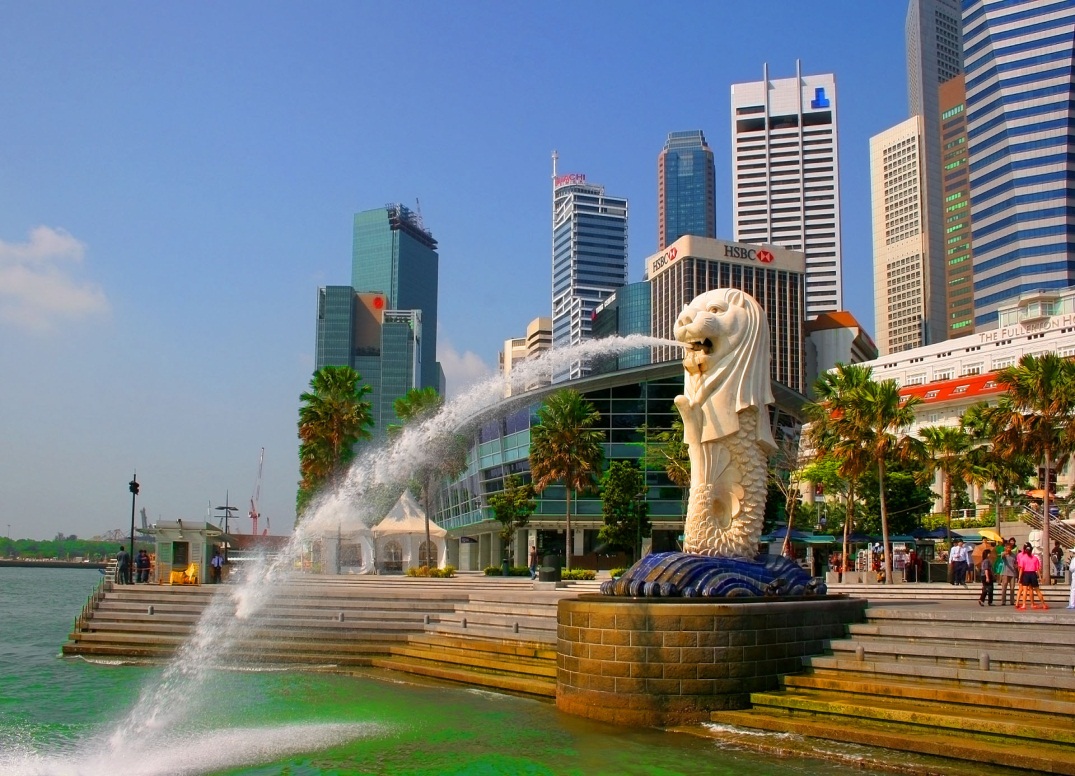 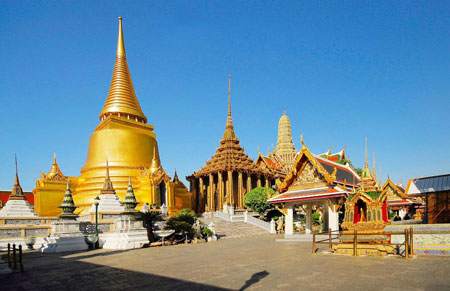 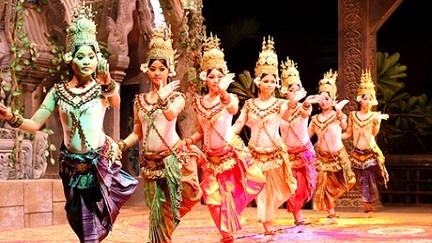 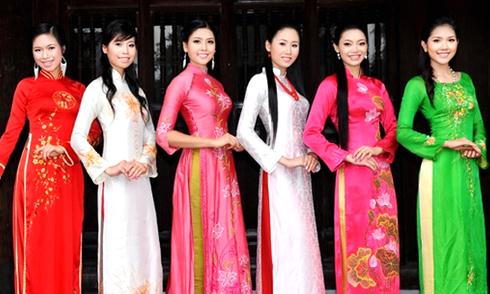 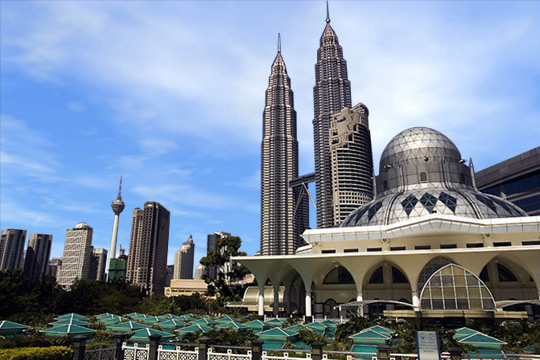 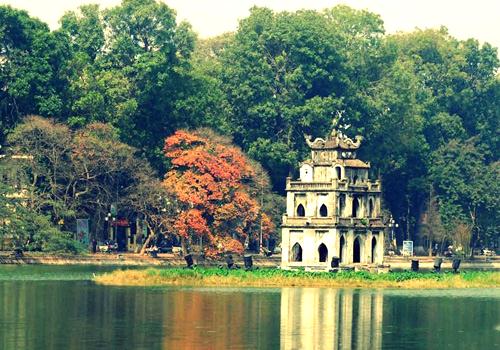 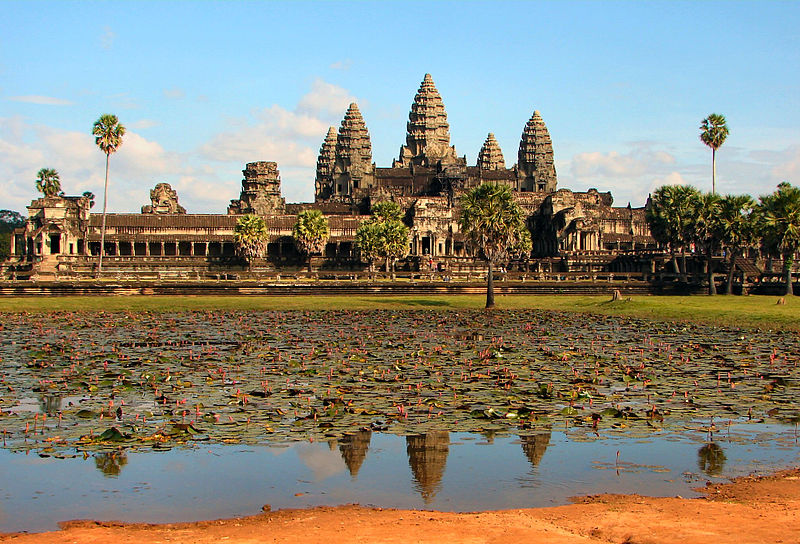 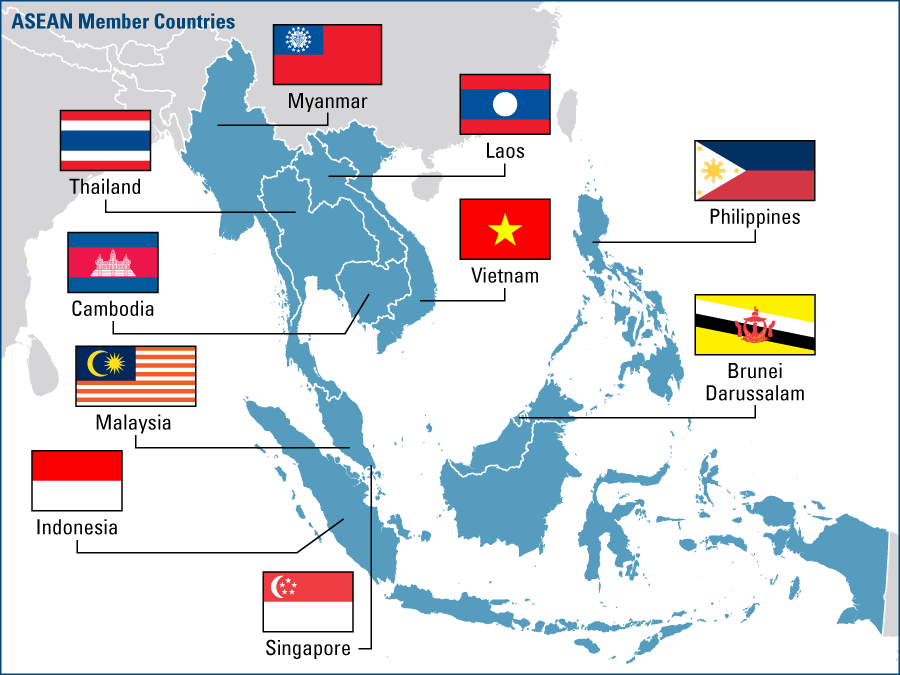 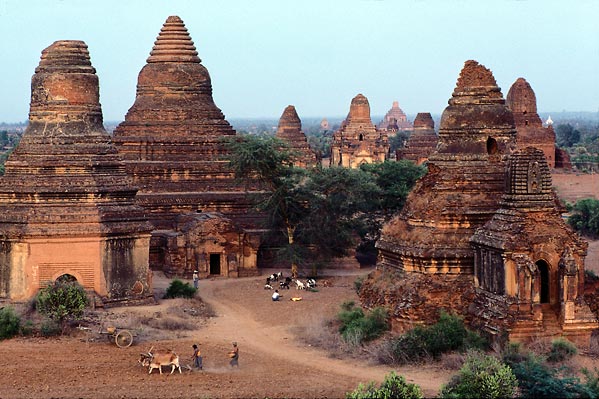 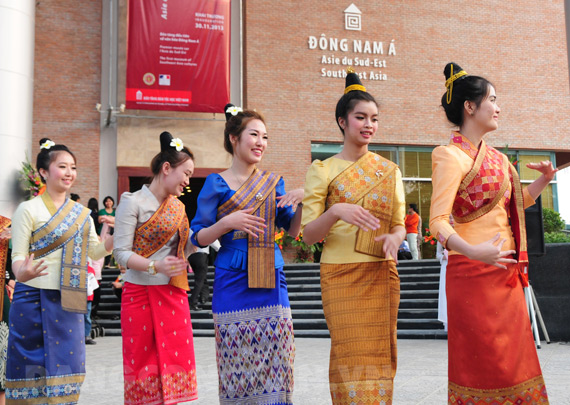 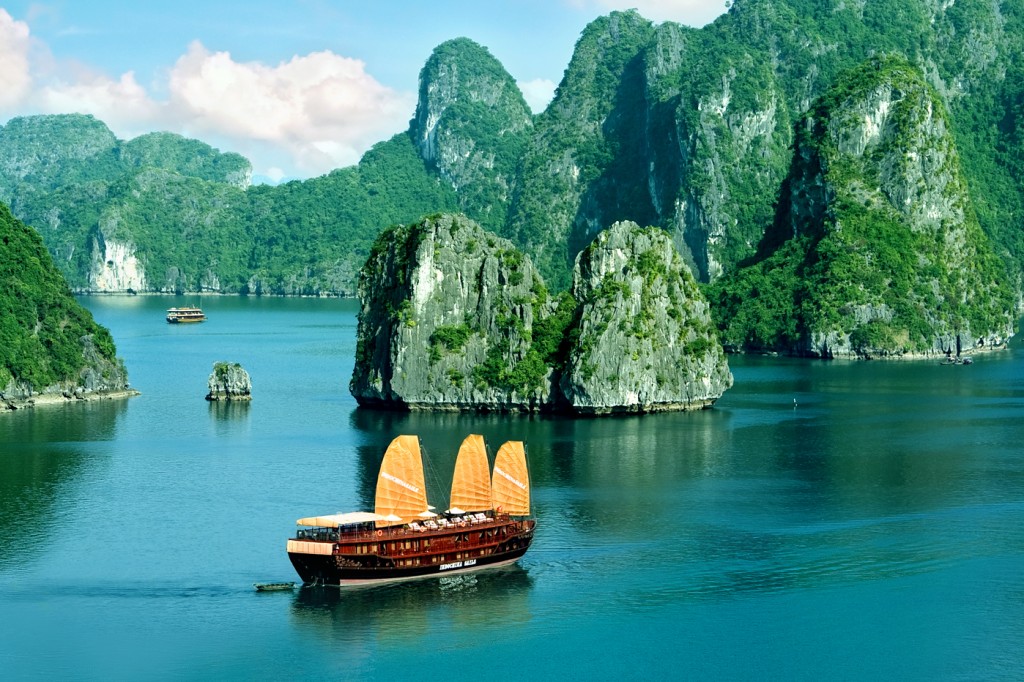 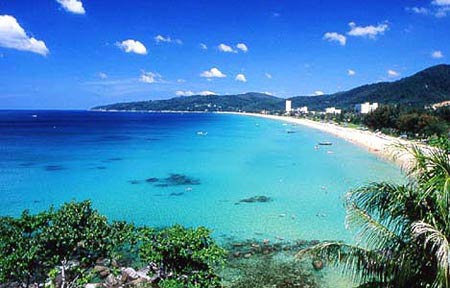 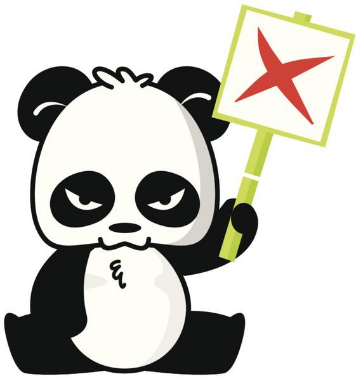 TRÒ CHƠI Ô CHỮ
5
6
7
8
9
1
2
3
4
I
N
Đ
Ô
A
N
Ê
X
I
1
M
2
Ê
3
K
4
Ô
5
N
6
G
1
D
2
Â
3
N
4
S
5
Ố
6
T
1
A
2
S
3
E
4
A
5
N
1
L
2
À
3
O
3
N
7
O
s
1
2
I
4
G
5
A
6
P
7
R
8
Ẻ
TRÒ CHƠI Ô CHỮ
1
2
3
4
5
6
Quốc gia nào được mệnh danh là 
đất nước triệu voi, là xứ sở rừng xanh
Liên minh khu vực được thiết lập bởi 
hầu hết các quốc gia Đông Nam Á?
Đất nước quốc đảo, một trong 
những con rồng của Châu Á?
Cơ cấu dân số đặc trưng của các nước Đông Nam Á là?
Sông dài nhất ở khu vực Đông Nam Á?
Quốc gia nào có diện tích lớn nhất 
khu vực Đông Nam Á?
BÀI 11: KHU VỰC ĐÔNG NAM Á
TIẾT 1: TỰ NHIÊN, DÂN CƯ VÀ XÃ HỘI
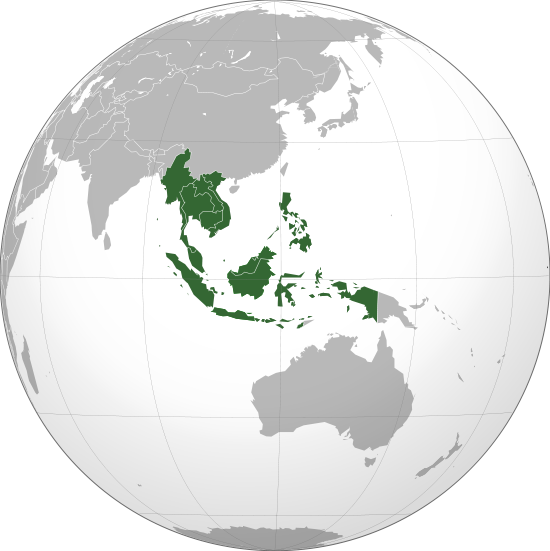 Diện tích: 4,5 triệu km² 
Dân số: 668.6 triệu người (2020)
NỘI DUNG
Thuận lợi, khó khăn đến phát triển kinh tế - xã hội
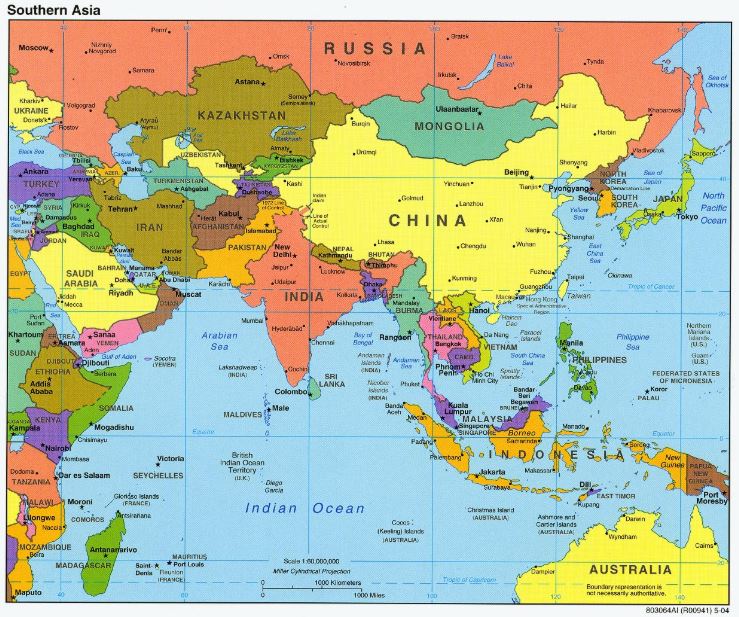 Quan sát lược đồ, kết hợp SKG em hãy nêu những đặc điểm về vị trí địa lí của khu vực Đông Nam Á?
I. TỰ NHIÊN
1. Vị trí địa lí và lãnh thổ
I. TỰ NHIÊN
1. Vị trí địa lí và lãnh thổ
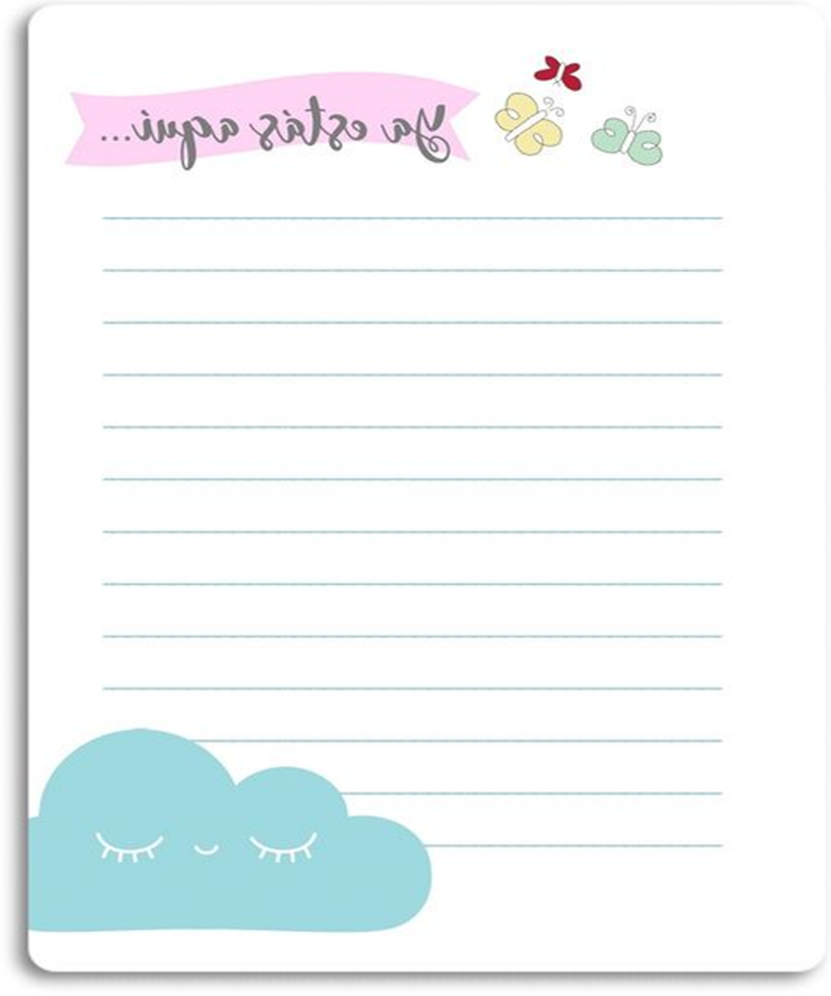 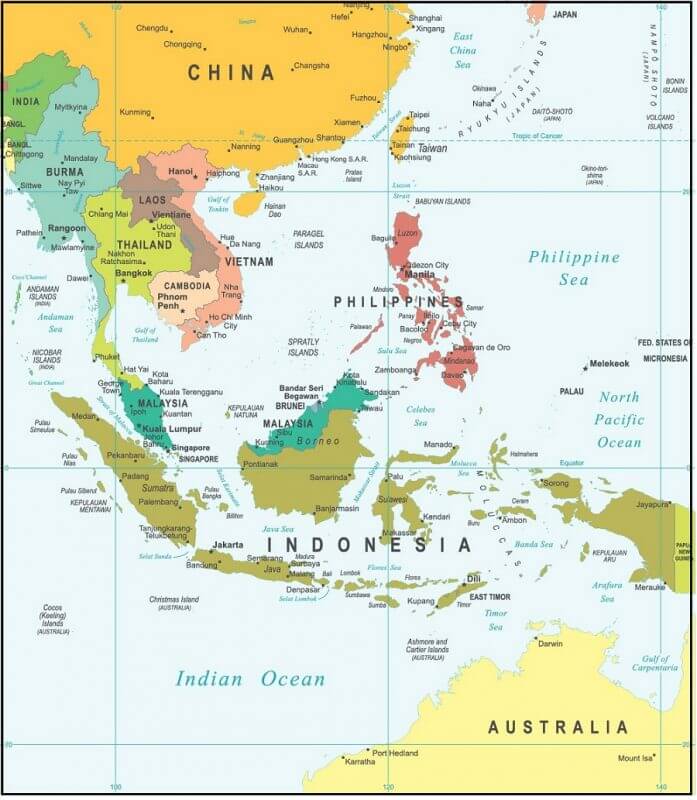 a, Vị trí địa lí
Nằm ở phía Đông Nam châu Á.

Nơi tiếp giáp giữa TBD và ÂĐD.

Cầu nối giữa lục địa Á – Âu với Ôxtrâylia.
Thái Bình Dương
Ấn Độ Dương
Lược đồ khu vực Đông Nam Á.
Đặc điểm lãnh thổ của khu vực ĐNÁ?
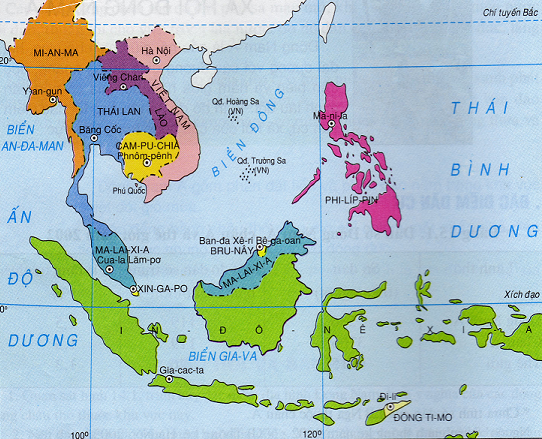 ĐNÁ lục địa
ĐNÁ biển đảo
Lược đồ khu vực Đông Nam Á.
I. TỰ NHIÊN
1. Vị trí địa lí và lãnh thổ
b, Lãnh thổ
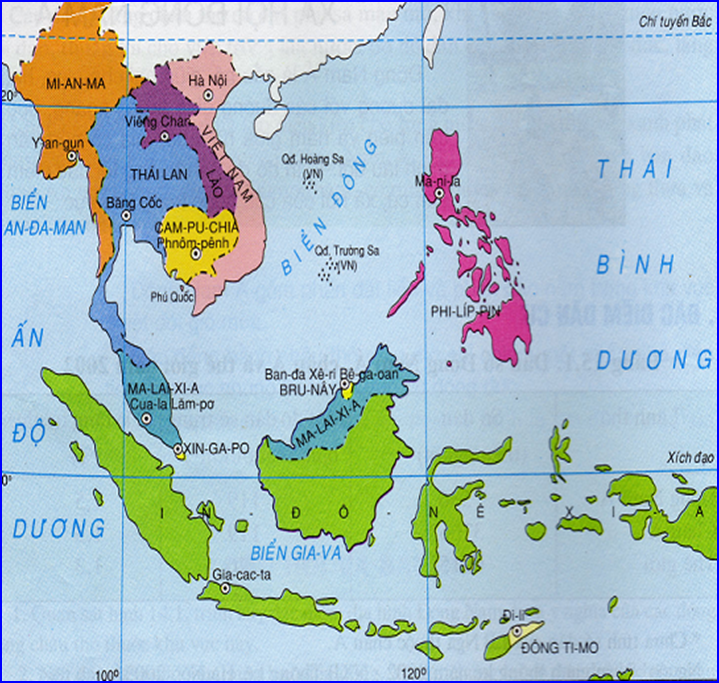 Diện tích: 4,5 triệu km2
Gồm 11 quốc gia
Có 2 bộ phận: lục địa + biển đảo
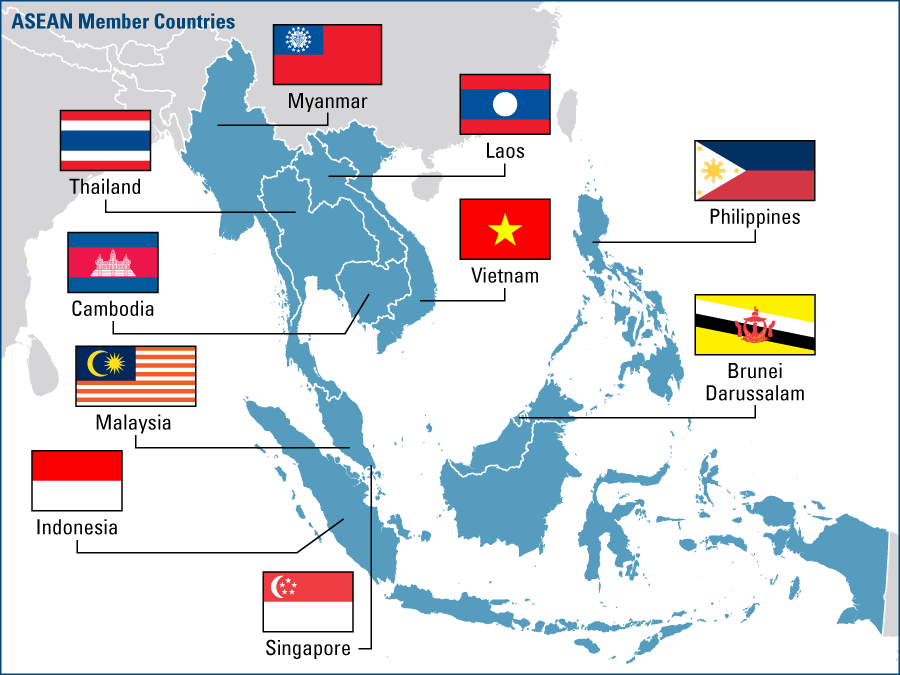 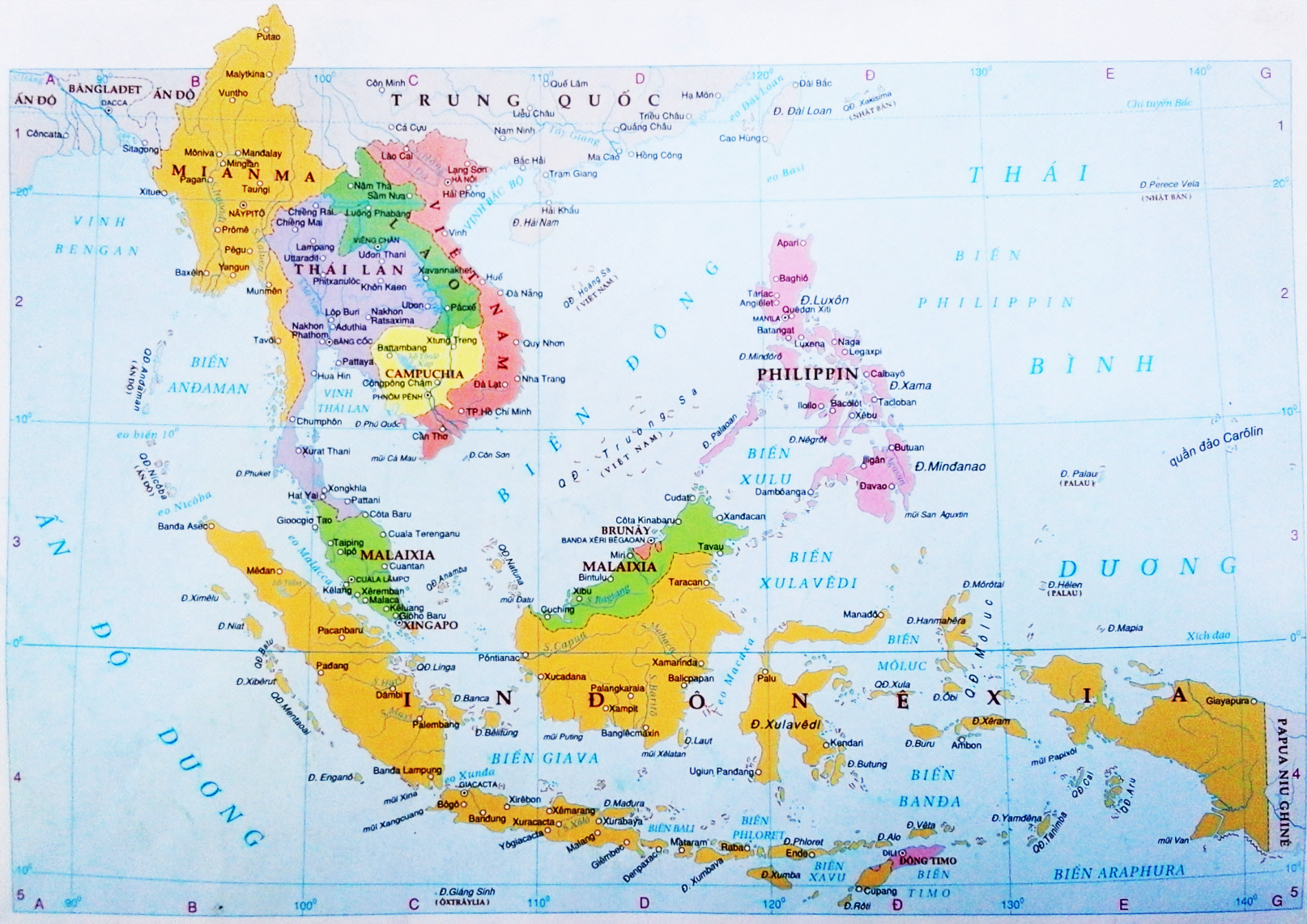 Đông Nam Á lục địa
Đông Nam Á Biển đảo
Lược đồ Các nước Đông Nam Á
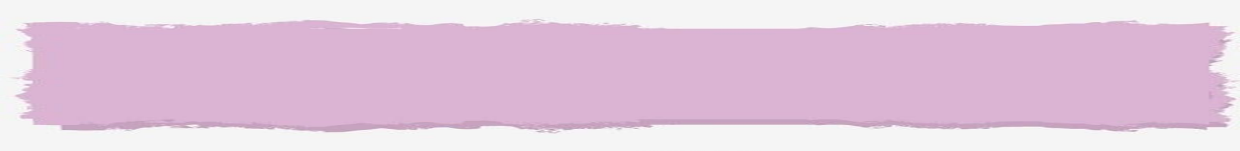 * Ý nghĩa của vị trí địa lí và lãnh thổ
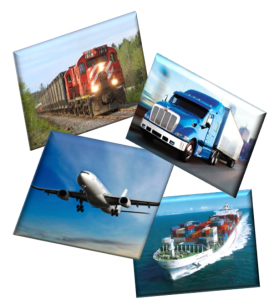 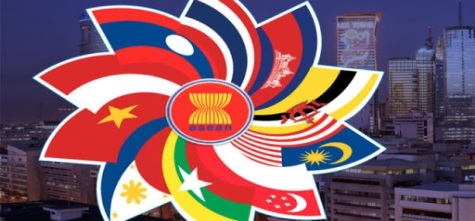 - Giao lưu, phát triển kinh tế với các nước
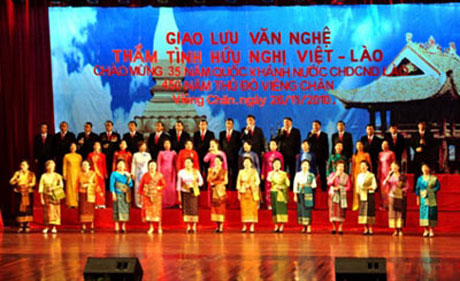 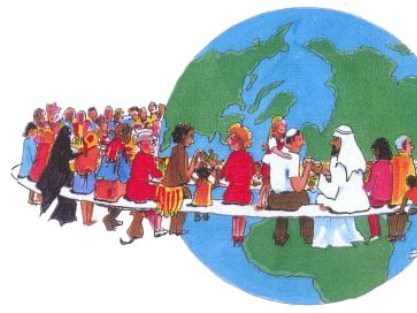 Thuận 
lợi
- Tiếp giáp 2 nền văn minh lớn => đa dạng về VH.
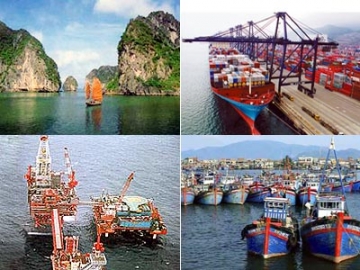 - Phát triển tổng hợp kinh tế biển.
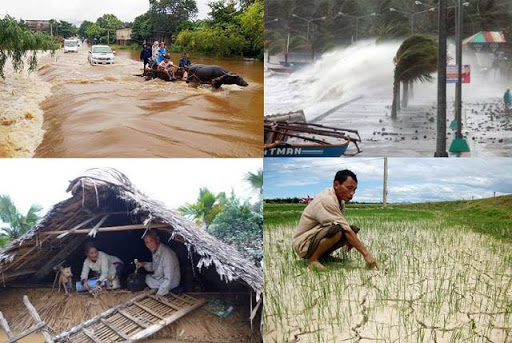 Nhiều thiên tai: bão, lũ, hạn hán, động đất, sóng thần.
Khó 
khăn
I. TỰ NHIÊN
2. Đặc điểm tự nhiên
ĐNÁ lục địa
Dựa vào SGK, kết hợp hiểu biết của bản thân, hãy trình bày đặc điểm tự nhiên của Đông Nam Á lục địa và biển đảo: 
Địa hình, khí hậu, đất đai, sông ngòi, 
sinh vật, khoáng sản.
ĐNÁ biển đảo
a) Đông Nam Á lục địa
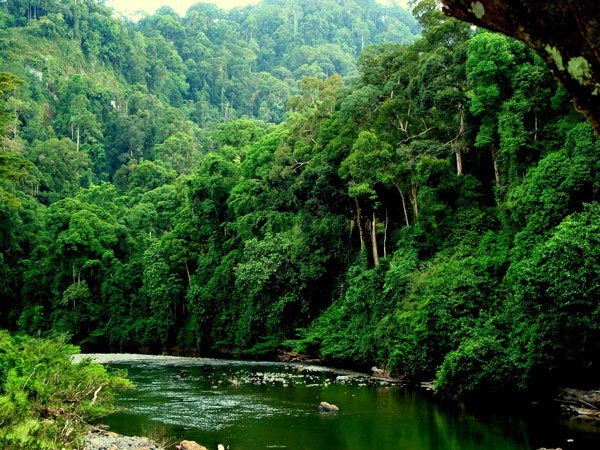 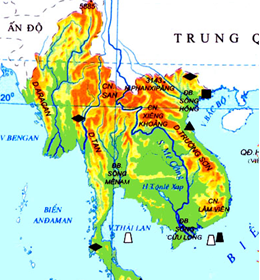 Chia cắt mạnh, nhiều núi, cao nguyên, đồng bằng rộng lớn.
Địa hình
Nhiệt đới ẩm gió mùa
Khí hậu
Feralit đỏ vàng, bazan, 
phù sa màu mỡ
Đất đai
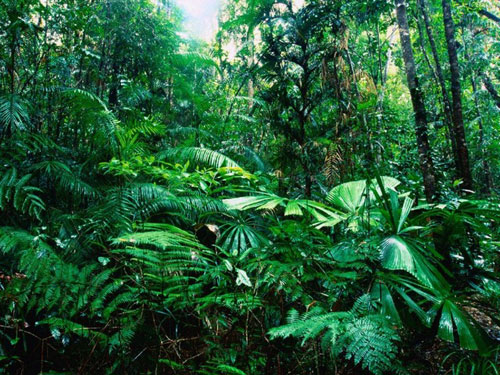 Nhiều sông lớn
Sông ngòi
Rừng
Rừng nhiệt đới gió mùa
Dầu mỏ, than đá, sắt, thiếc,đồng, chì…
Khoáng sản
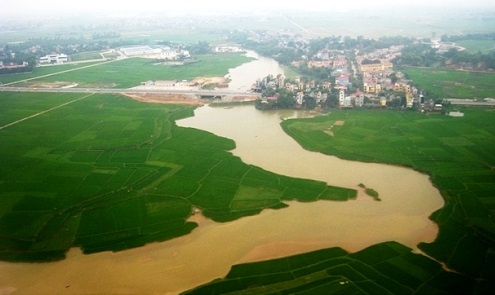 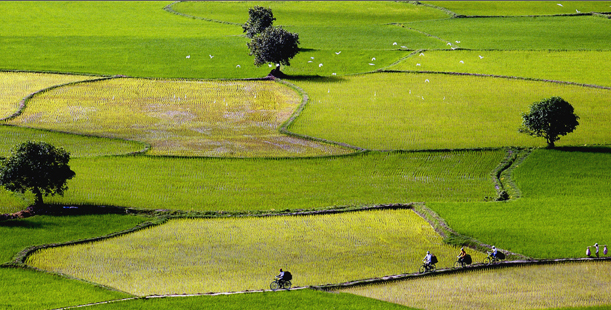 ĐB sông Hồng
ĐB sông Cửu Long
Cao nguyên Lâm Viên
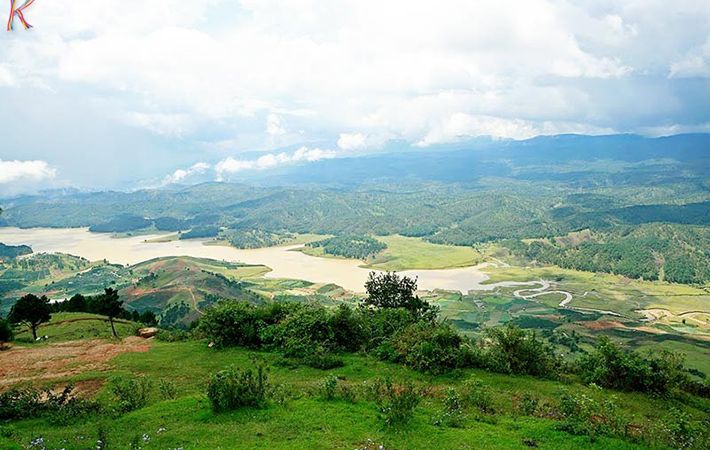 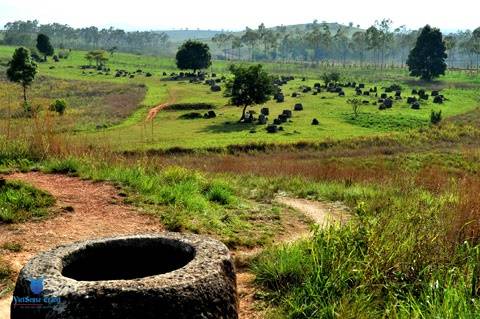 Cao nguyên Xiêng Khoảng
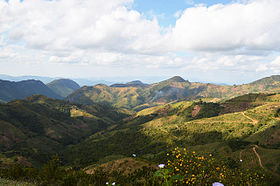 Cao nguyên Shan
b) Đông Nam Á biển đảo
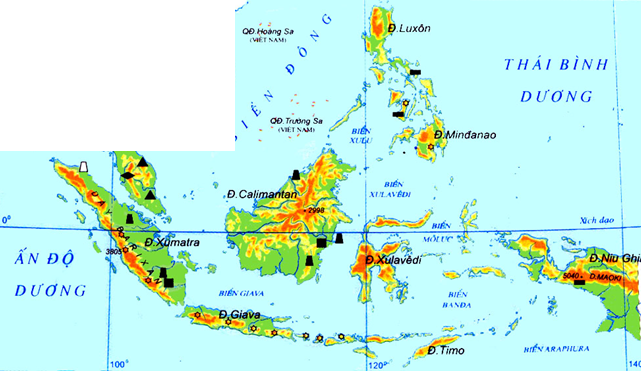 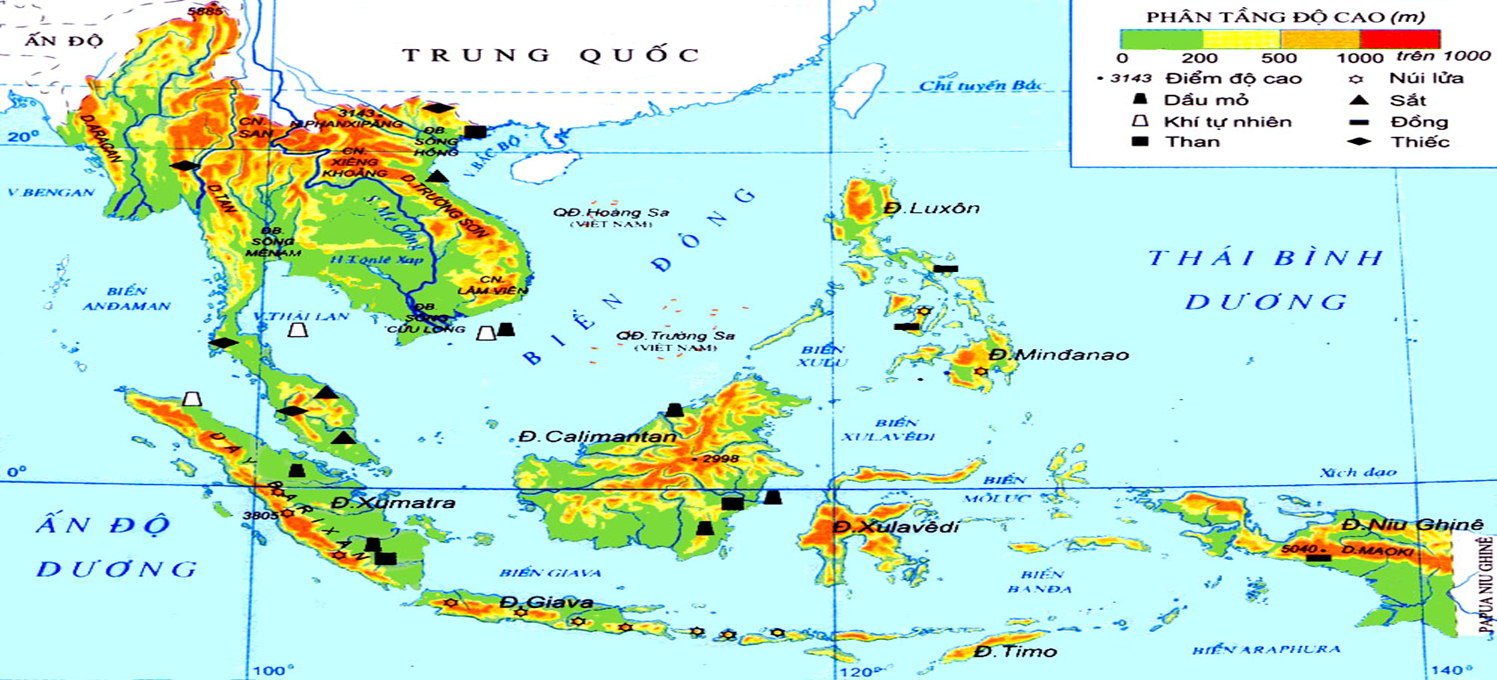 Nhiều đảo,quần đảo, ít đồng bằng, nhiều đồi núi, núi lửa….
Địa hình
Khí hậu
Nhiệt đới gió mùa, xích đạo
Đất đai
Feralit đỏ vàng, bazan
Nhiều sông, nhỏ, ngắn, dốc
Sông ngòi
Rừng nhiệt đới, xích đạo
Rừng
Dầu mỏ, than đá, đồng
Khoáng sản
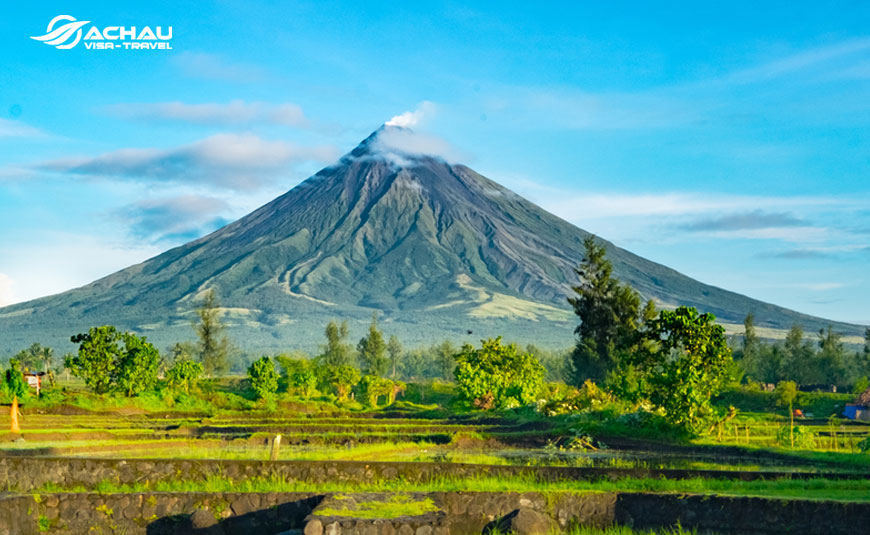 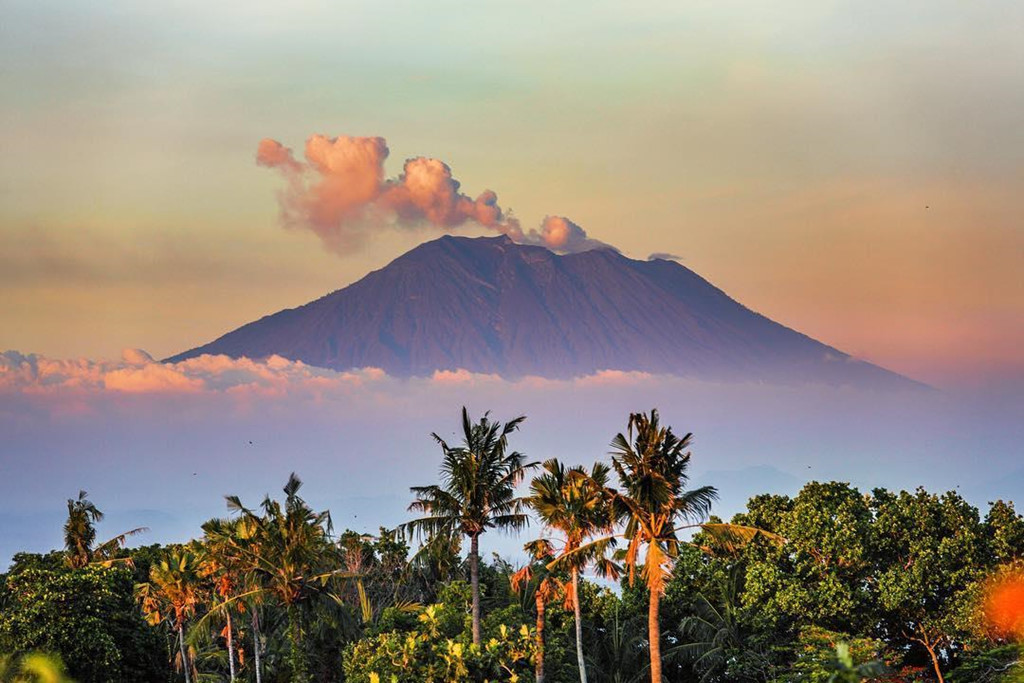 Núi lửa Agung
Núi lửa Mayon
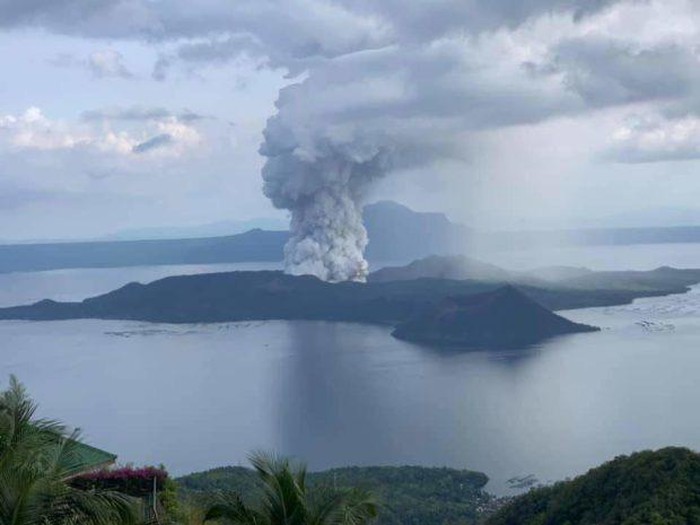 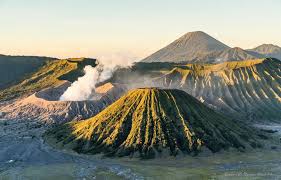 Núi lửa Boromo
Núi lửa Taal
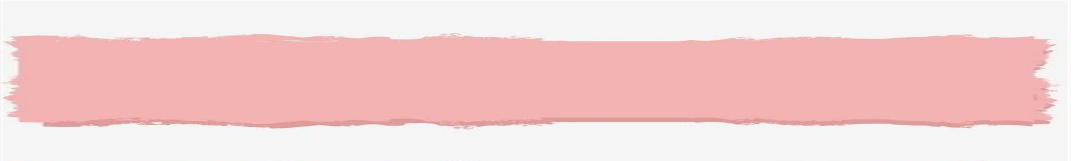 ĐIỀU KIỆN TỰ NHIÊN ĐÔNG NAM Á
Điều kiện tự nhiên có những thuận lợi và khó khăn gì đối với sự phát triển kinh tế - xã hội của Đông Nam Á?
3. Đánh giá điều kiện tự nhiên của ĐNA.
.
Phát triển nền nông nghiệp nhiệt đới
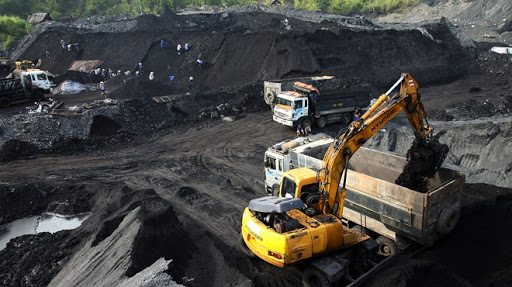 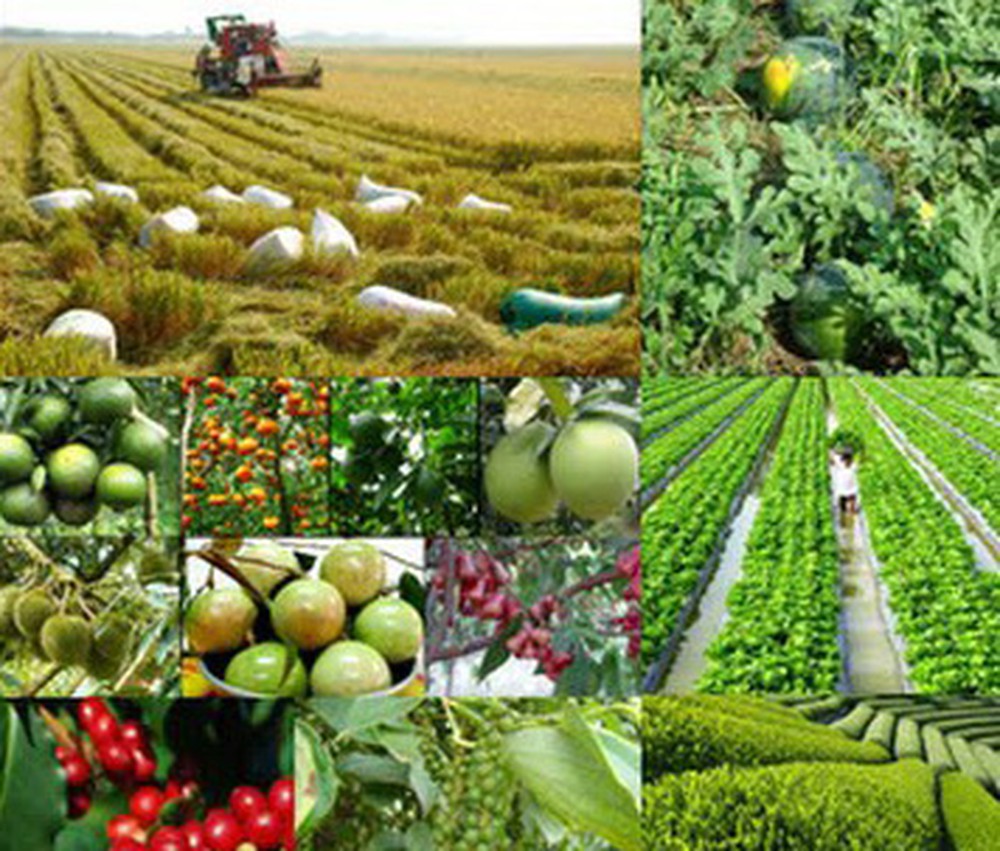 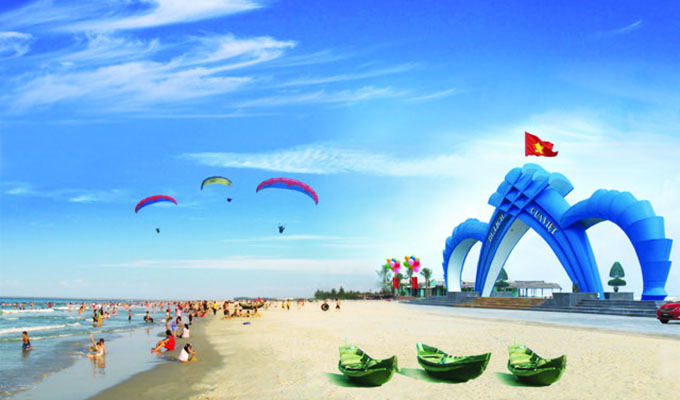 Đất, nước, khí hậu
Phát triển tổng hợp kinh tế biển
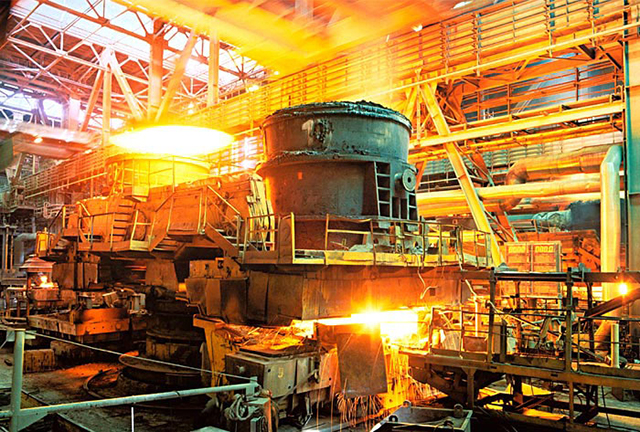 Biển
Thuận lợi
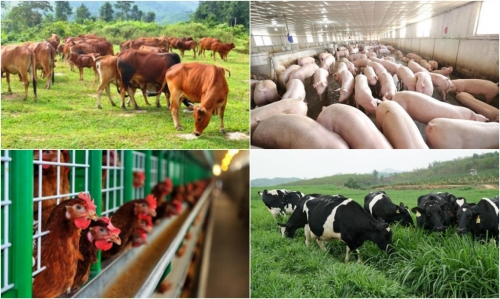 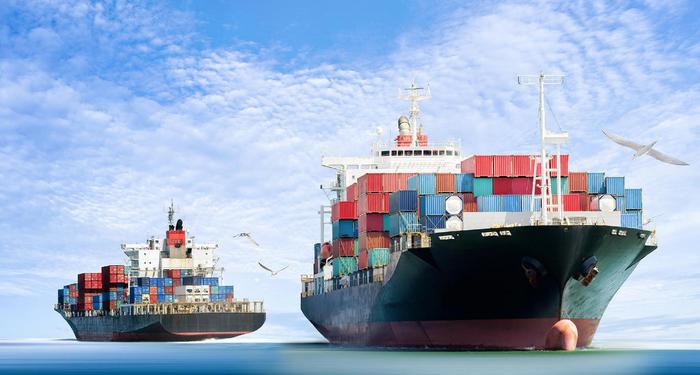 Phát triển công nghiệp, lâm sản
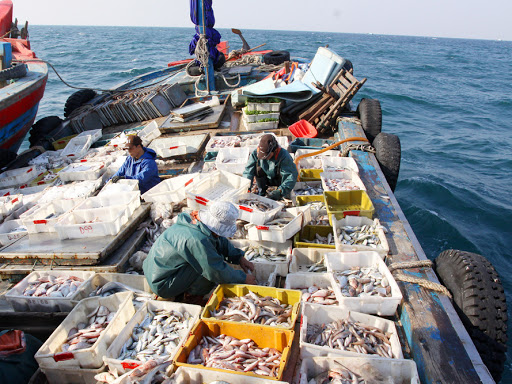 Khoáng sản, rừng
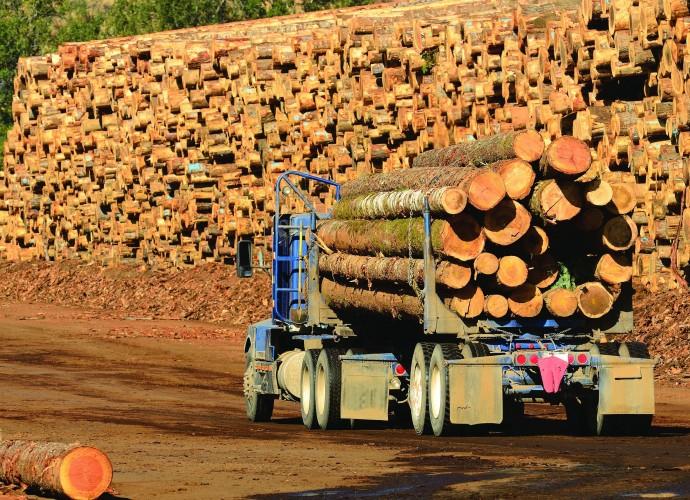 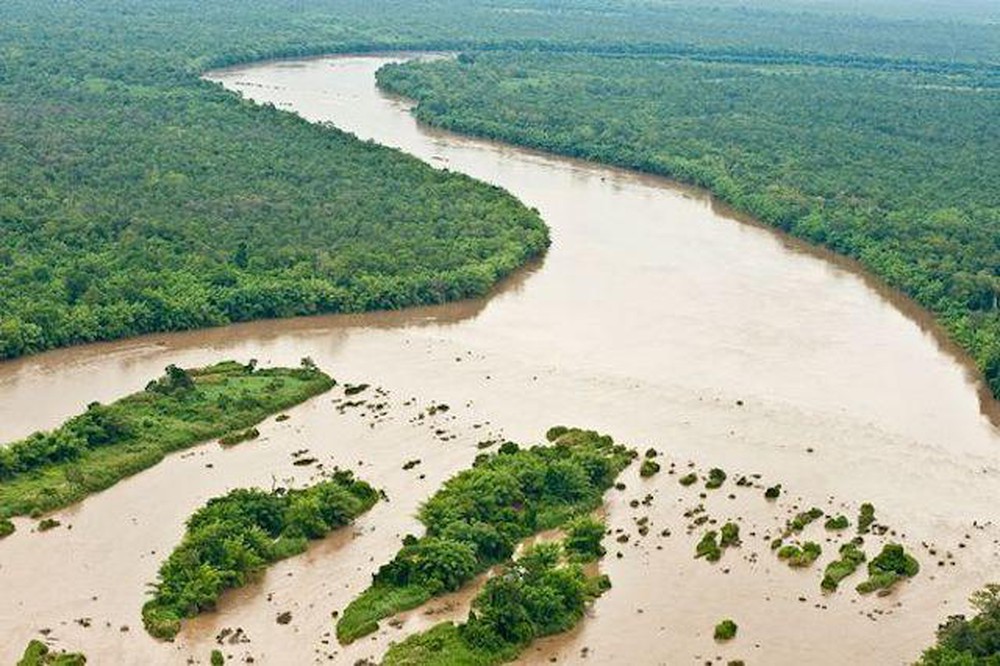 Một đoạn sông Mê Công
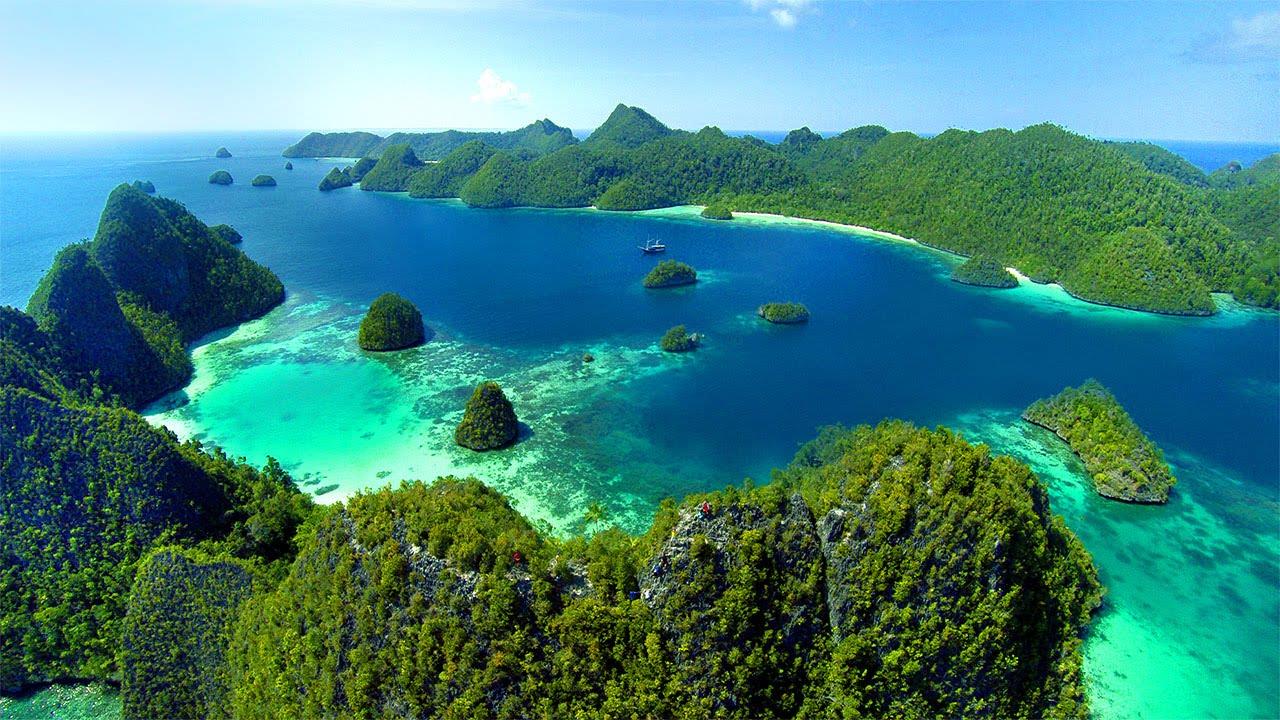 Quần đảo ở In-đô-nê-xi-a
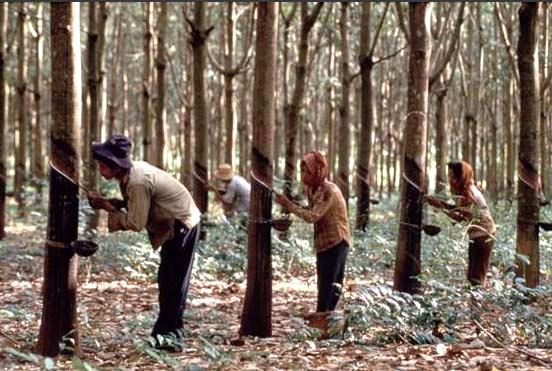 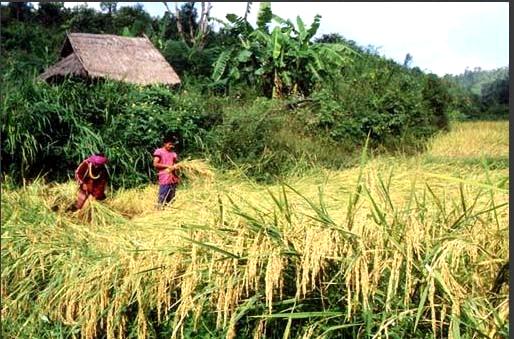 Nền nông nghiệp nhiệt đới với các sản phẩm đa dạng
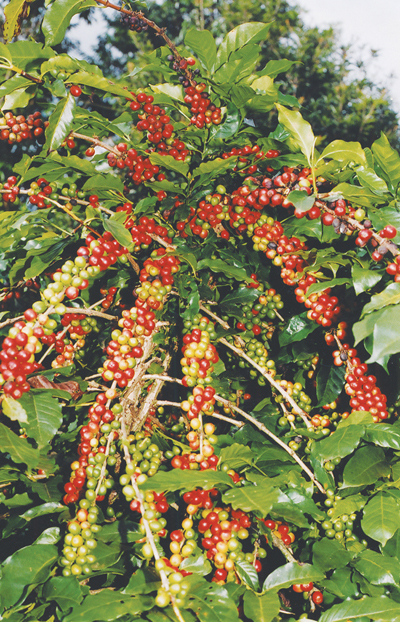 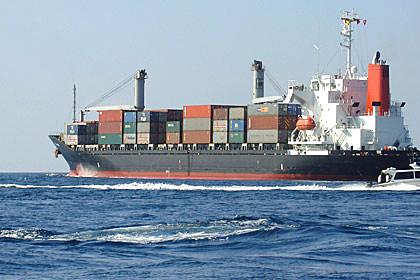 Giao thông vận tải biển
Khai thác dầu khí
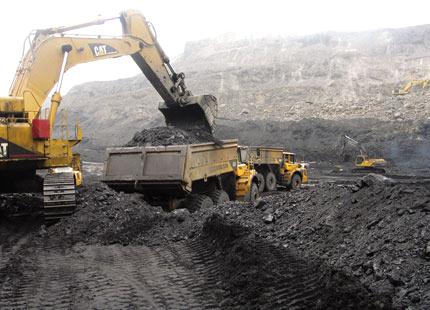 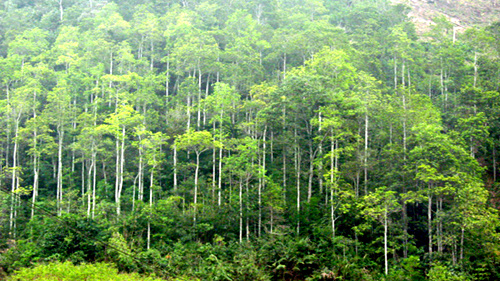 Lâm nghiệp
Khai thác than
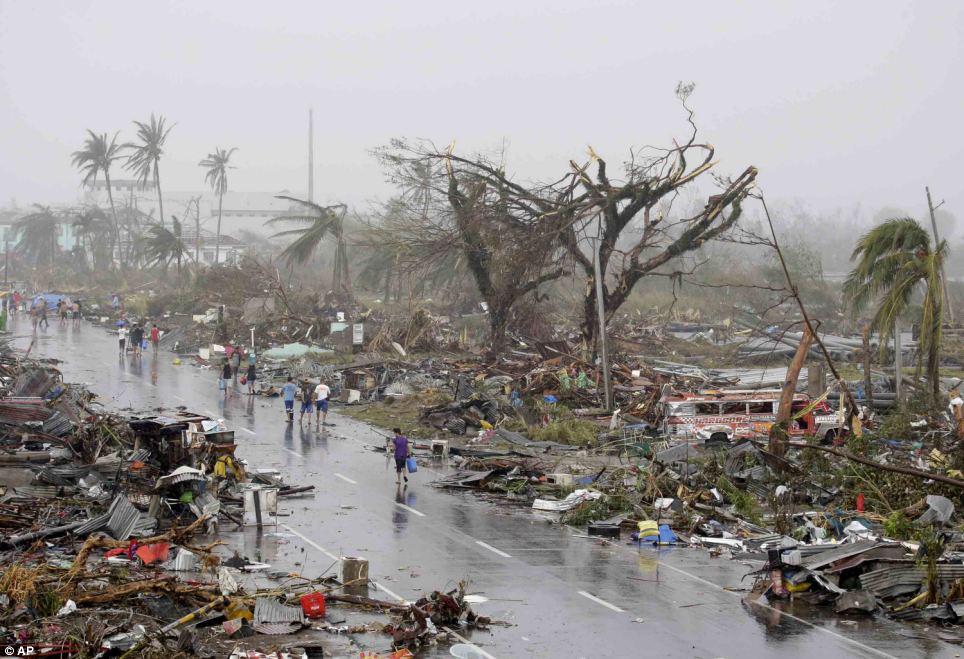 Động đất…
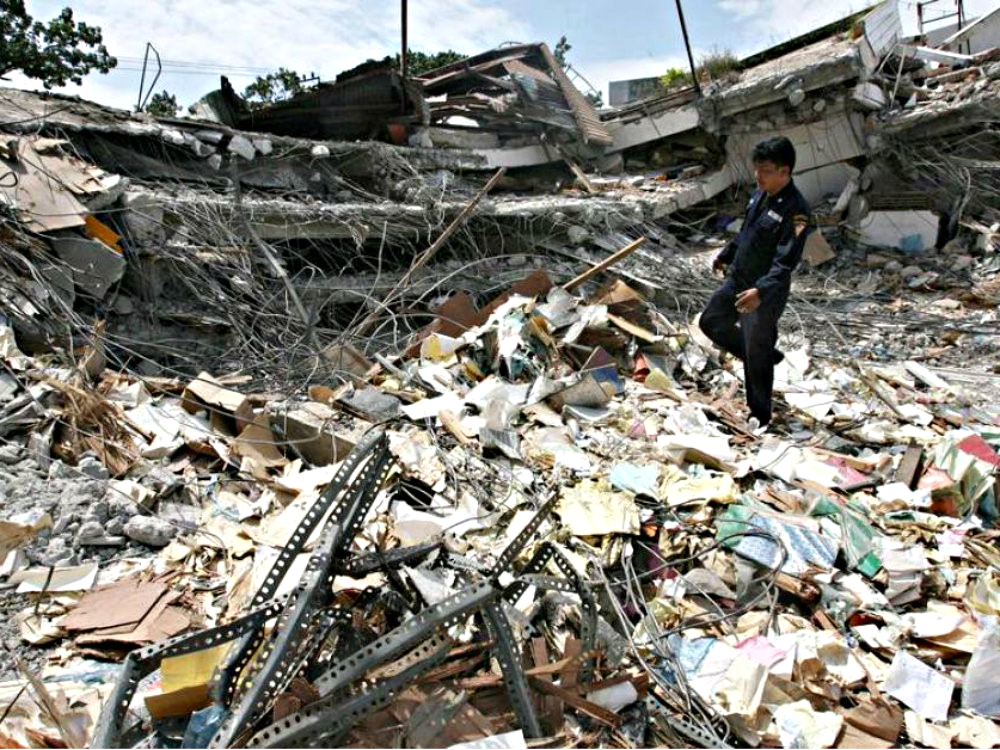 Bão…
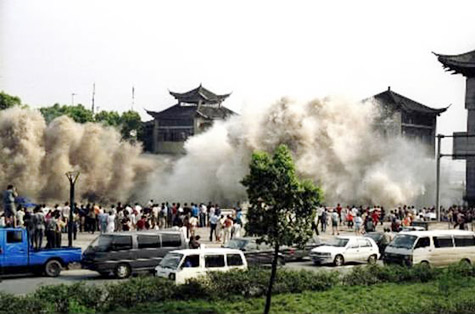 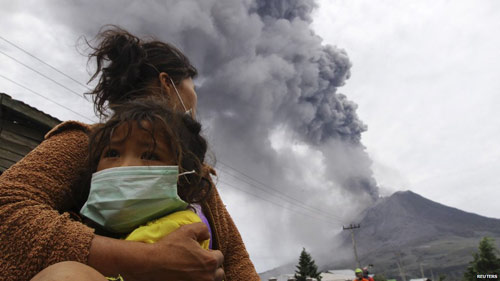 Núi lửa…
Sóng thần…
3. Đánh giá điều kiện tự nhiên
Địa hình nhiều đồi núi, cắt xẻ mạnh, nhiều đảo,quần đảo => giao thông đi lại khó khăn
Nhiều thiên tai: Bão, lũ, hạn hán, động đất, sóng thần, núi lửa
Khoáng sản khai thác không hợp lí => suy giảm TN, ÔNMT
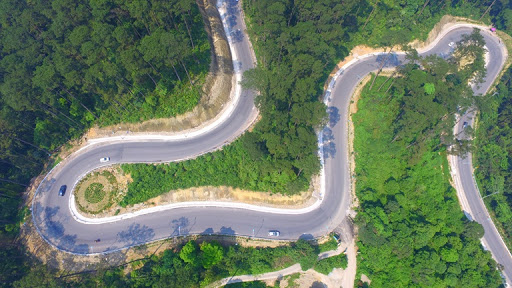 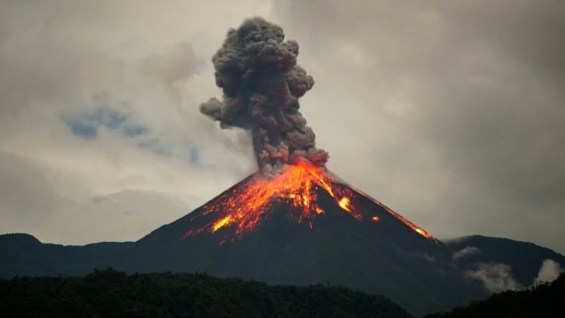 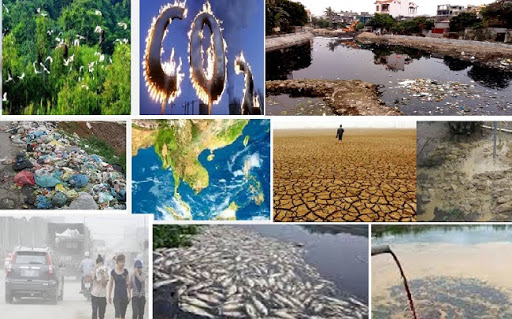 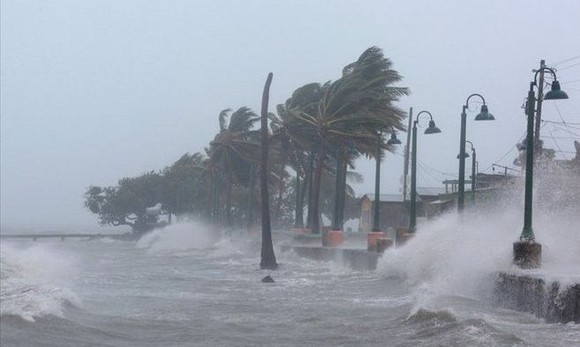 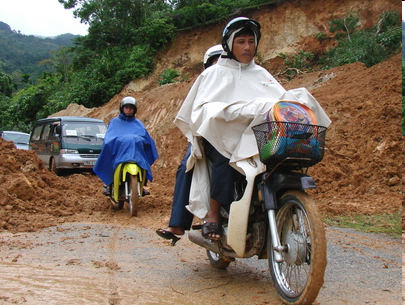 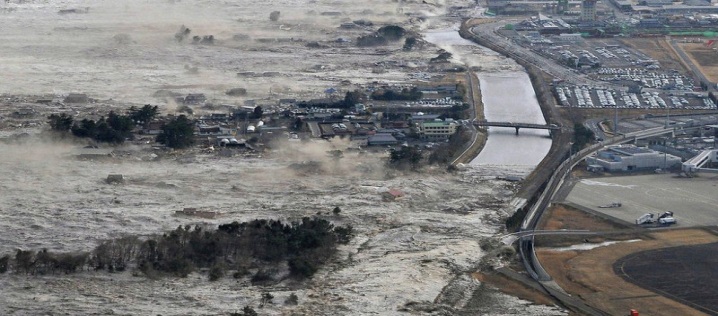 II. DÂN CƯ VÀ XÃ HỘI
Quan sát biểu đồ và bảng số liệu, em có nhận xét gì về dân số 
của khu vực Đông Nam Á?
1. Dân cư
Mật độ dân số một số khu vực trên thế giới năm 2011
Biểu đồ dân số một số khu vực trên thế giới năm 2011
II. DÂN CƯ VÀ XÃ HỘI
1. Dân cư
Dân số
Mật độ
Cơ cấu
Đông dân: 
668 tr.người
 (2020)
Mật độ cao:
154 ng/km2
 (2020)
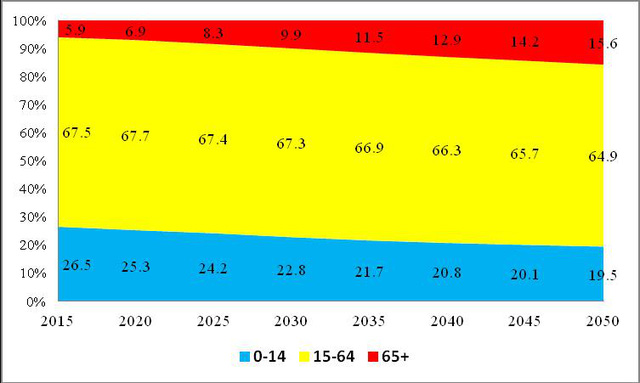 Dân số trẻ
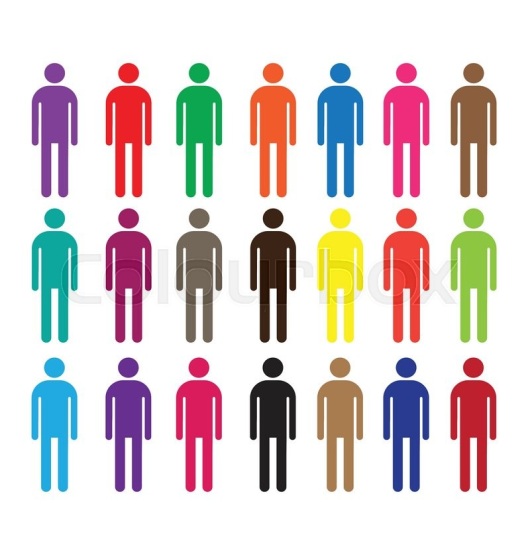 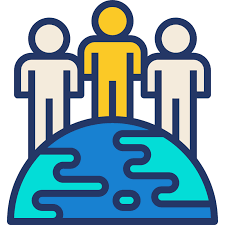 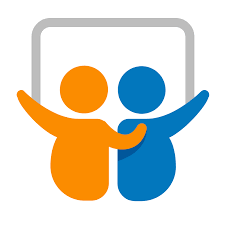 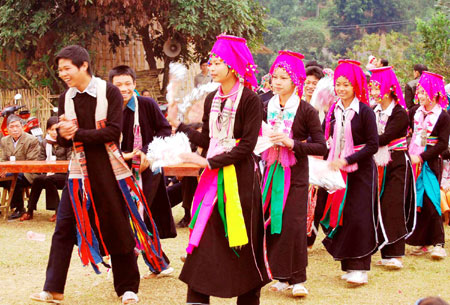 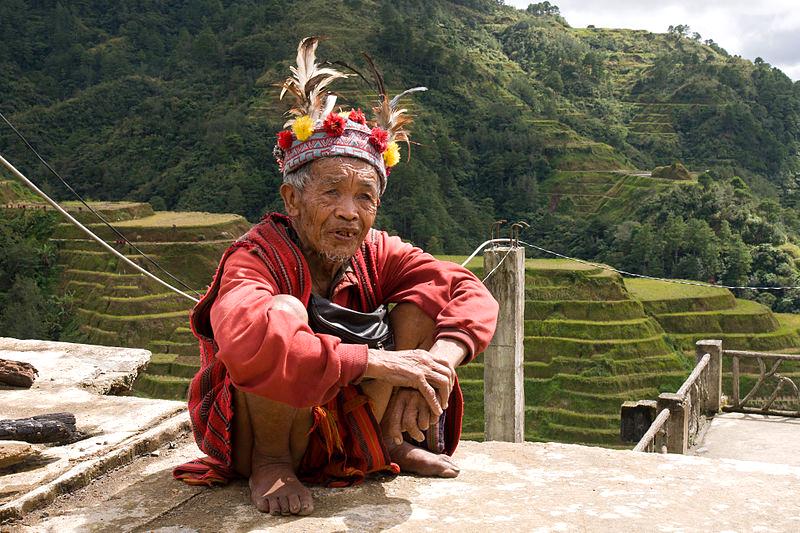 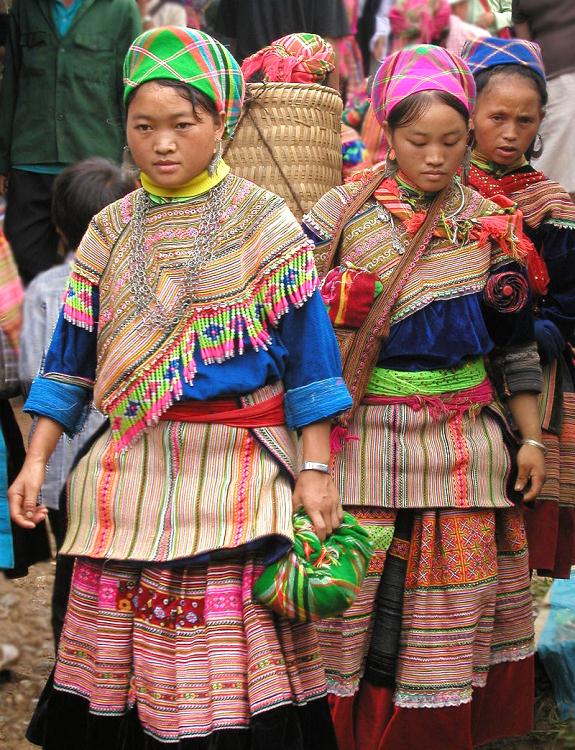 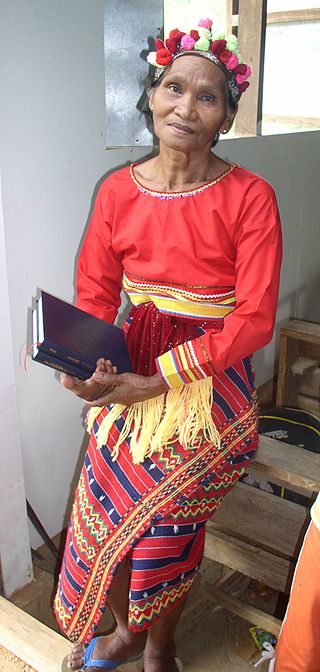 Người H’Mông(VN,Lào)
Người Igorot (Philippin)
Người Dao (Myanmar,
Lào, TL,VN)
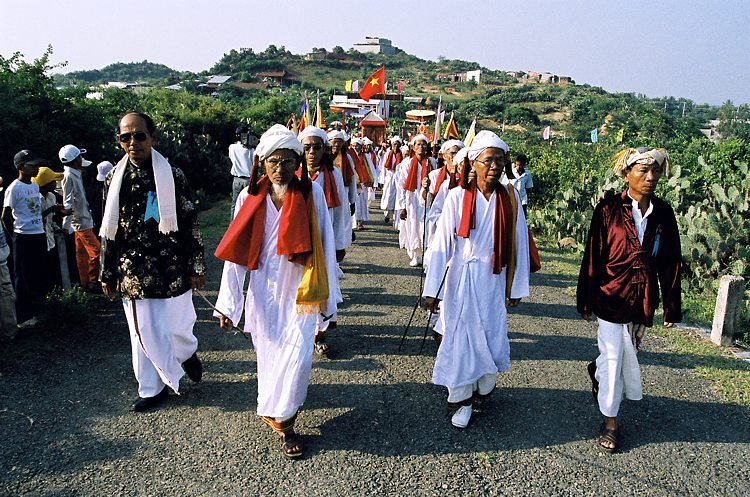 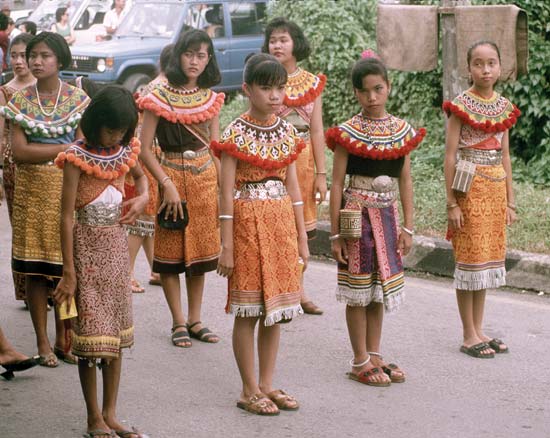 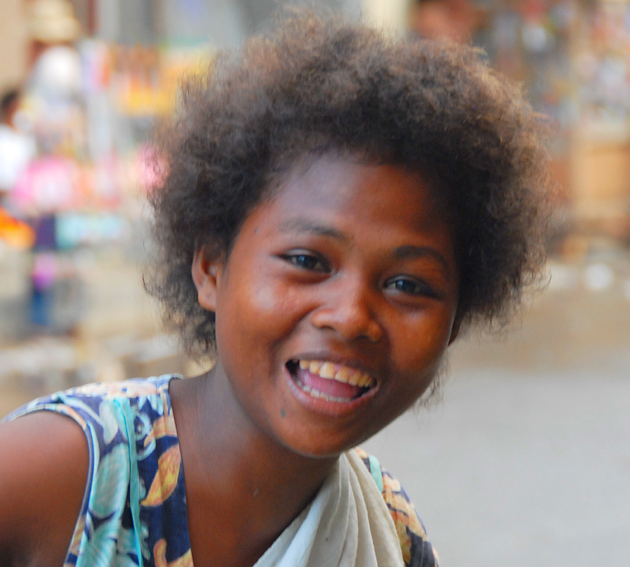 Người Negrito (TL, Malaixia, Philippin)
Người Chăm (VN,Lào,Campuchia)
Người Dayak (Indonesia)
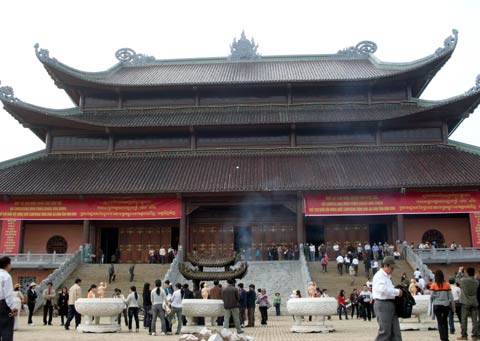 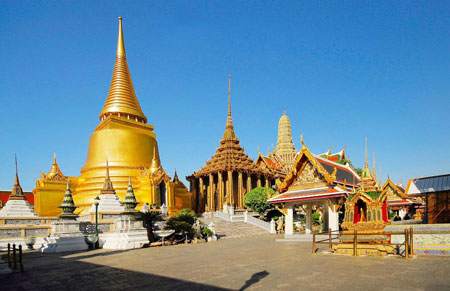 Chùa Bái Đính (VN)
Chùa Phật Vàng (TL)
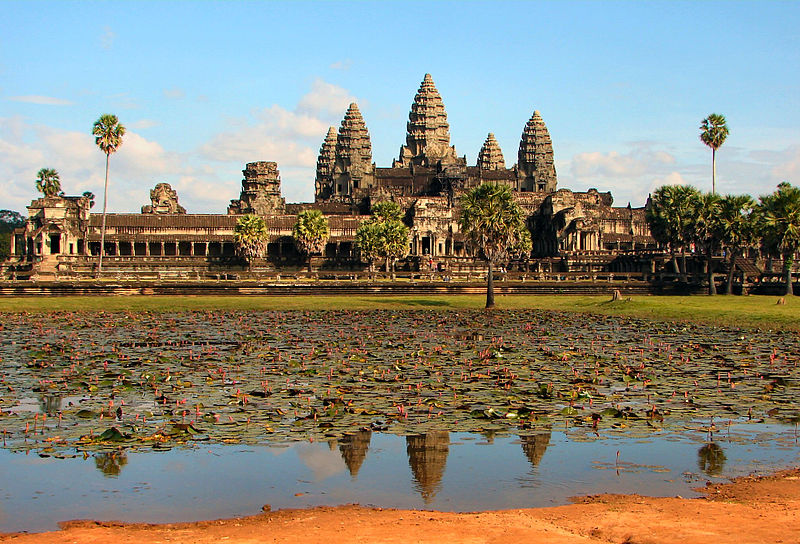 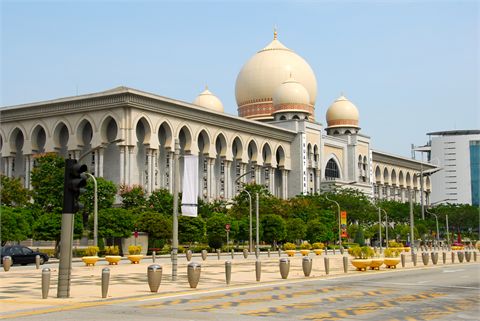 Đền Ăng co vát (CPC)
Nhà thờ Hồi giáo (ML)
- Nguồn lao động dồi dào
- Thị trường tiêu thụ rộng lớn
- Tiếp thu nhanh KHKT
Thuận
 lợi
Dân số
Mật độ
Đông: 
668 tr.người
 (2020)
Cơ cấu
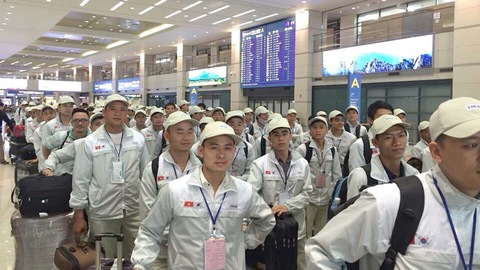 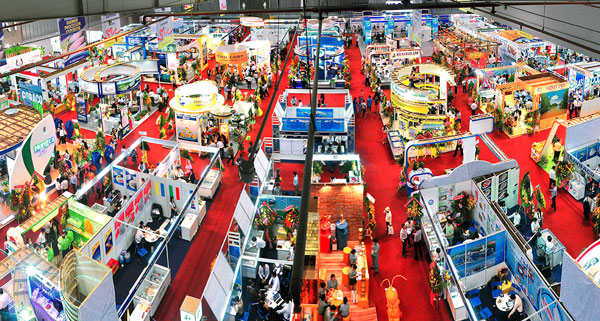 Cao:
154 ng/km2
 (2011)
Dân số
 trẻ
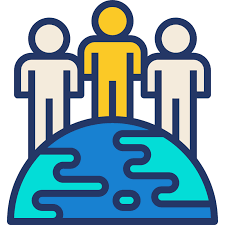 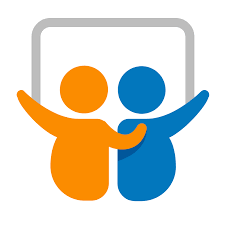 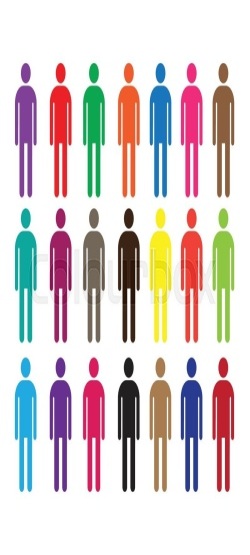 - Sức ép đối với KT-XH-MT
- Thiếu lao động có trình độ
Khó khăn
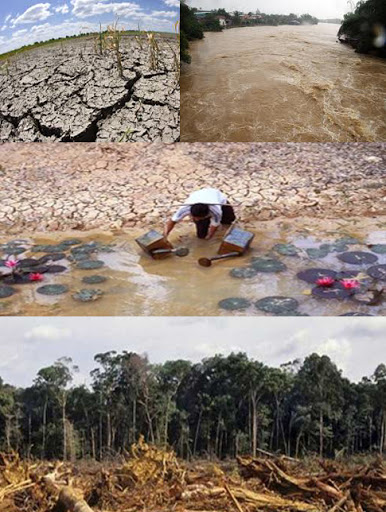 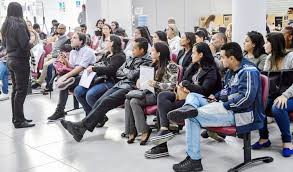 Quan sát lược đồ phân bố dân cư châu Á, hãy nhận xét về sự phân bố dân cư của khu vực ĐNÁ?
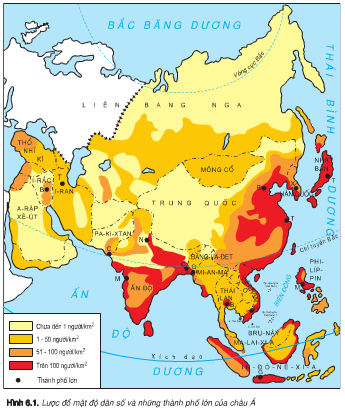 Phân bố không đồng đều
Đồng bằng
 châu thổ
Vùng ven biển
Đất đỏ badan
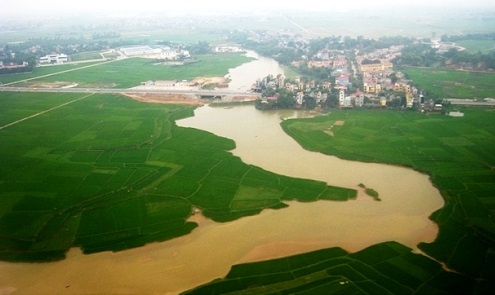 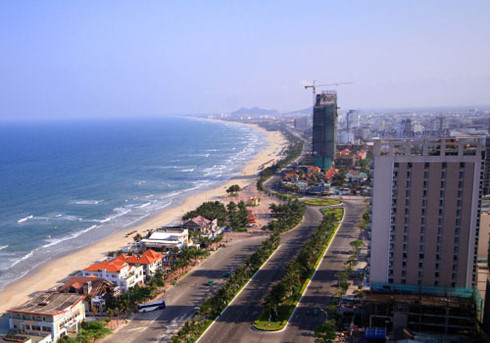 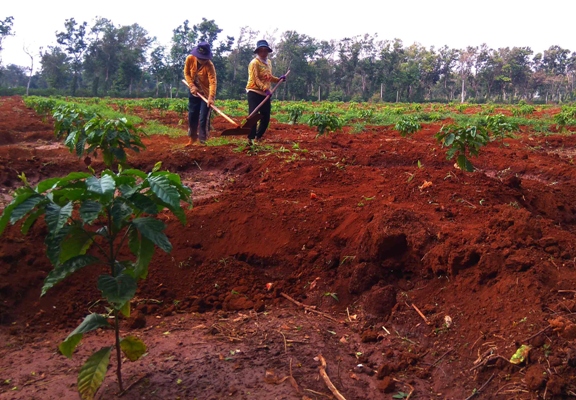 II. DÂN CƯ VÀ XÃ HỘI
2. Xã hội
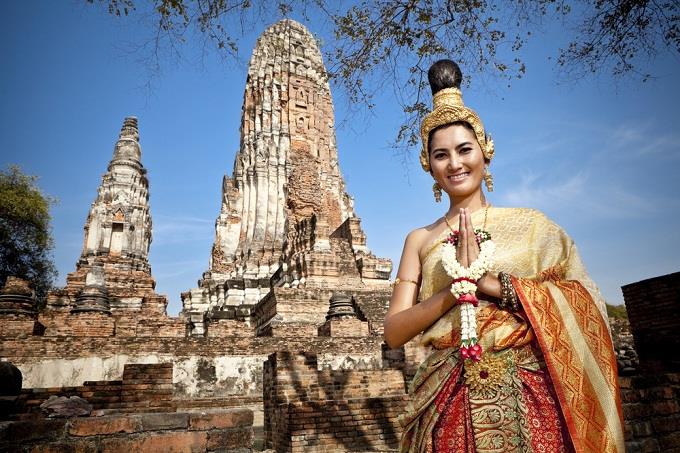 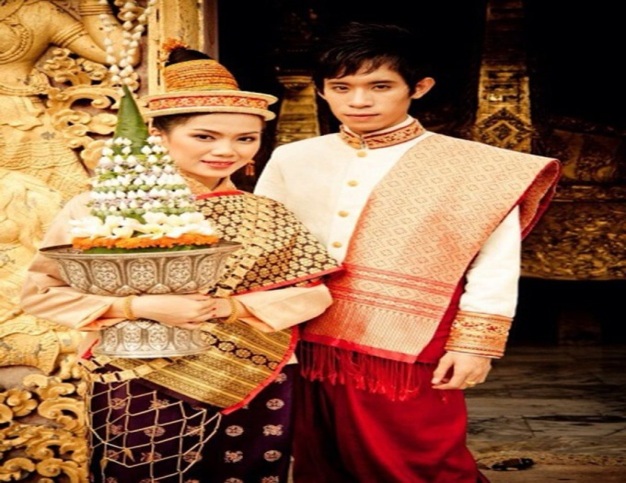 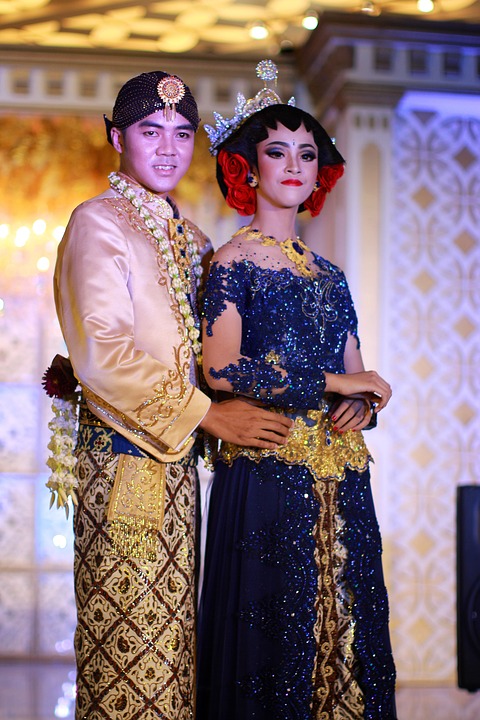 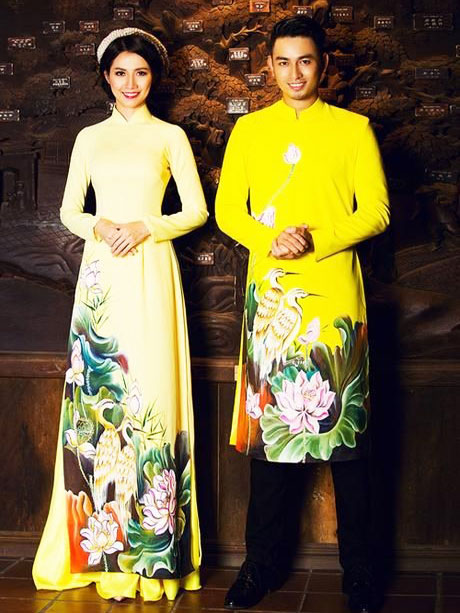 Đa dân tộc
Dân tộc Java (Inđonexia)
Dân tộc Thái (Thái Lan)
Dân tộc Lào (Lào)
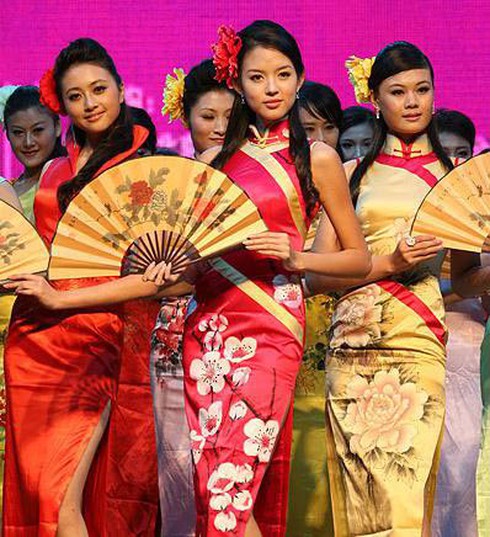 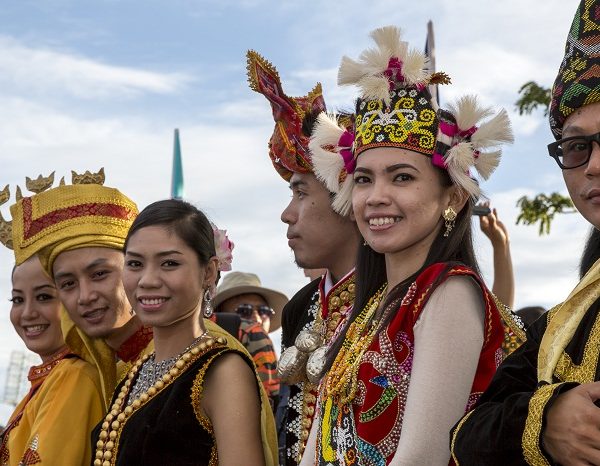 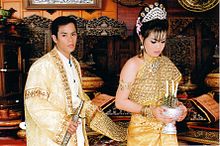 Dân tộc Mã lai (Malaysia)
Dân tộc Hoa (Singapo)
Dân tộc Kinh (Việt Nam)
Dân tộc Khơ-me (Campuchia)
II. DÂN CƯ VÀ XÃ HỘI
2. Xã hội
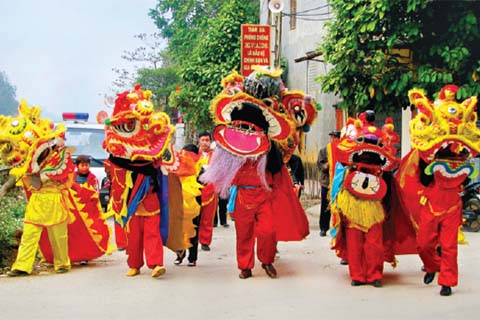 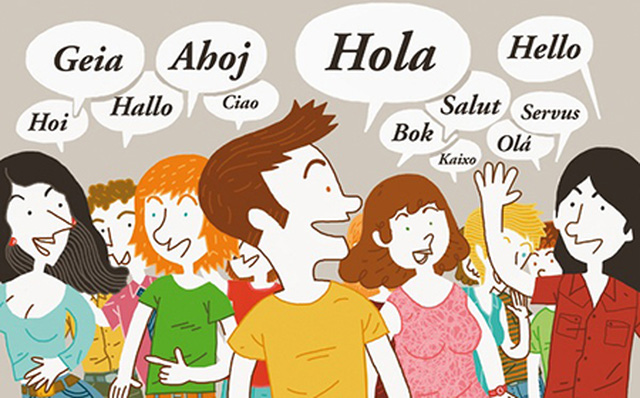 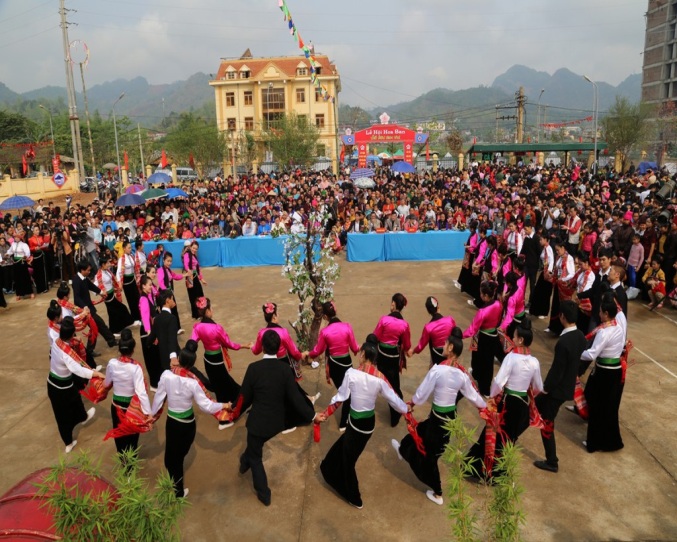 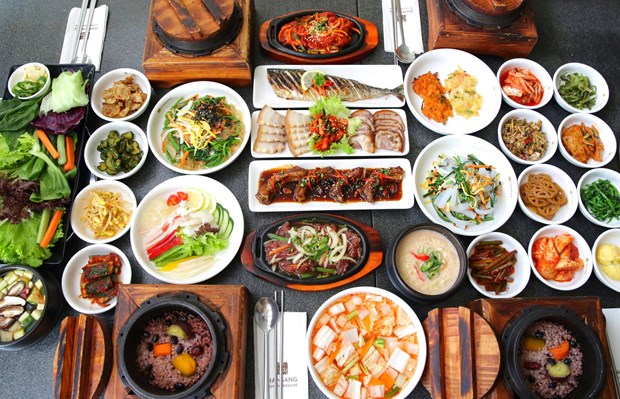 Đa dân tộc
Ẩm thực
Ngôn ngữ
Đa văn hóa
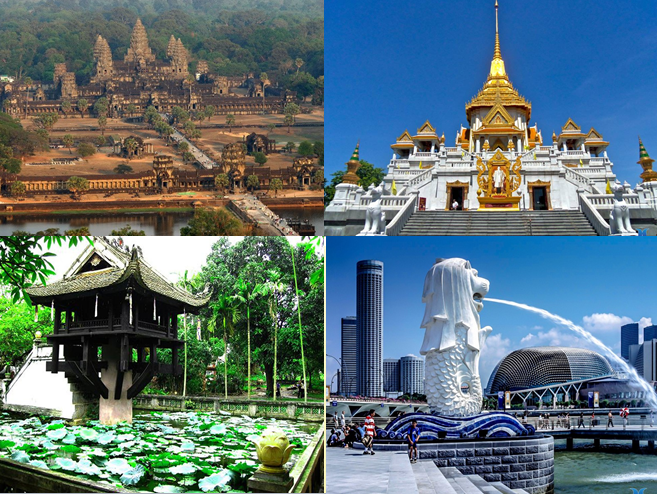 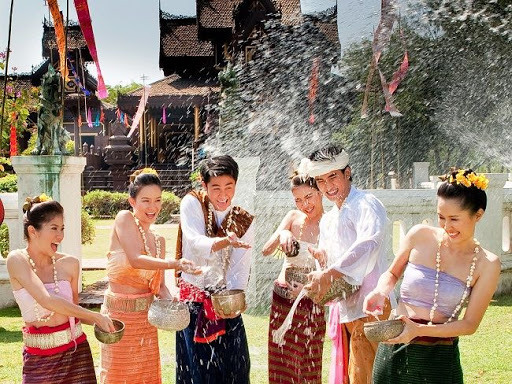 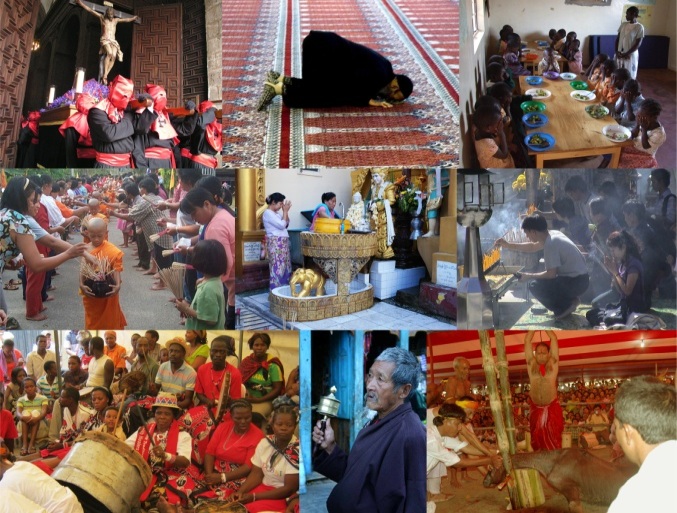 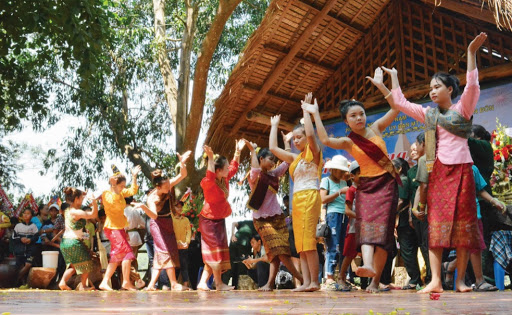 Tương đồng PTTQ
Tôn giáo
Kiến trúc
II. DÂN CƯ VÀ XÃ HỘI
2. Xã hội
Đa dạng bản sắc văn hóa => phát triển du lịch, hợp tác và hội nhập
Thuận 
lợi
Đa dân tộc
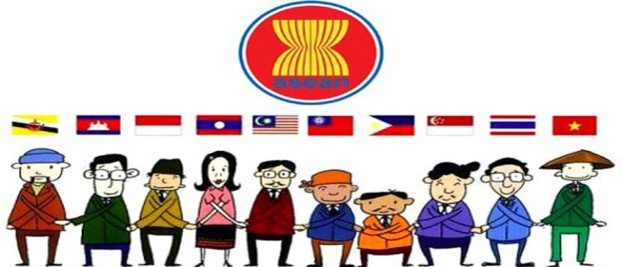 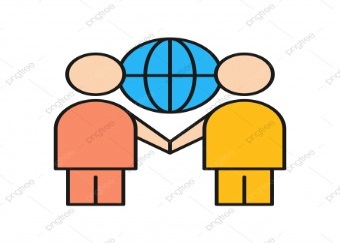 Đa văn hóa
Khó khăn
Ổn định chính trị, an ninh xã hội
Tương đồng PTTQ
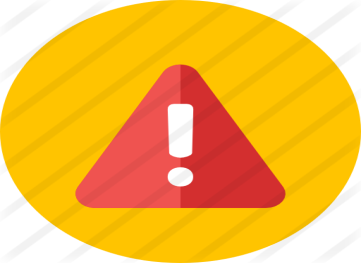 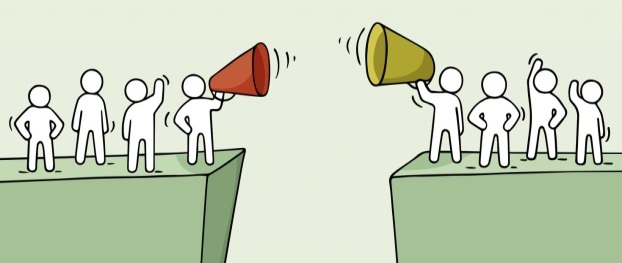 Củng cố
Câu 1: Đông Nam Á là cầu nối giữa
A. Châu Á- Châu Âu
C. Châu Á- Châu Mĩ
D. Châu Á- Châu Đại Dương
B. Châu Á- Châu Phi
Câu 2: Kiểu khí hậu đặc trưng của ĐNÁ lục địa
A. nhiệt đới gió mùa
C. cận xích đạo
D. cận nhiệt gió mùa
B. Xích đạo gió mùa
Củng cố
Câu 3: Vùng thềm lục địa của nhiều nước ĐNÁ có
A. Dầu khí
C. Bôxit
D. quặng sắt
B. Than đá
Câu 4: Điều kiện thuận lợi để phát triển nông nghiệp ở ĐNÁ không phải chủ yếu là
A. Khí hậu nóng ẩm
C. Đất trồng đa dạng
D. Địa hình nhiều núi
B. Sông ngòi dày đặc
Củng cố
Câu 5: Phát biểu nào sau đây không đúng với dân cư ĐNÁ?
A. Dân đông, mật độ cao
C. Cơ cấu dân số già
D. Nguồn lao động dồi dào
B. Phân bố không đều
Câu 6: Trở ngại về dân cư đối với phát triển KTXH ở nhiều nước ĐNÁ là
A. Dân số đông, gia tăng còn nhanh
B. Dân số đông, gia tăng rất chậm
C. Dân số không đông, gia tăng nhanh
D. Dân số không đông, gia tăng chậm
Củng cố
Câu 7: Do nằm ở khu vực hoạt động của áp thấp nhiệt đới, nên ở ĐNÁ thường xảy ra
A. động đất
C. Núi lửa
D. Sóng thần
B. bão
Câu 8: ĐNÁ lục địa có nhiều đồng bằng phù sa màu mỡ là do
A. Các sông lớn bồi đắp nhiều phù sa
B. trầm tích biển tạo bồi lấp các đứt gãy
C. Dung nham núi lửa rơi từ nơi cao xuống
D. Xâm thực vùng núi, bồi đắp vùng trũng
Củng cố
Câu 9: Biểu hiện rõ rệt của BĐKH ở một số đồng bằng châu thổ thấp tại ĐNÁ là
A. Xâm nhập mặn ngày càng sâu vào đồng bằng
B. nguồn nước ngọt từ sông ngòi ngày càng ít đi
C. mực nước ngầm hạ thấp, bề mặt đất bị sụt lún
D. nguồn nước ngọt bị ô nhiễm ở nhiều khu dân cư
Câu 10: Toàn bộ lãnh thổ của ĐNÁ nằm hoàn toàn trong
A. Khu vực xích đạo
C. Vùng nội chí tuyến
D. phạm vi bán cầu Bắc
B. Khu vực gió mùa